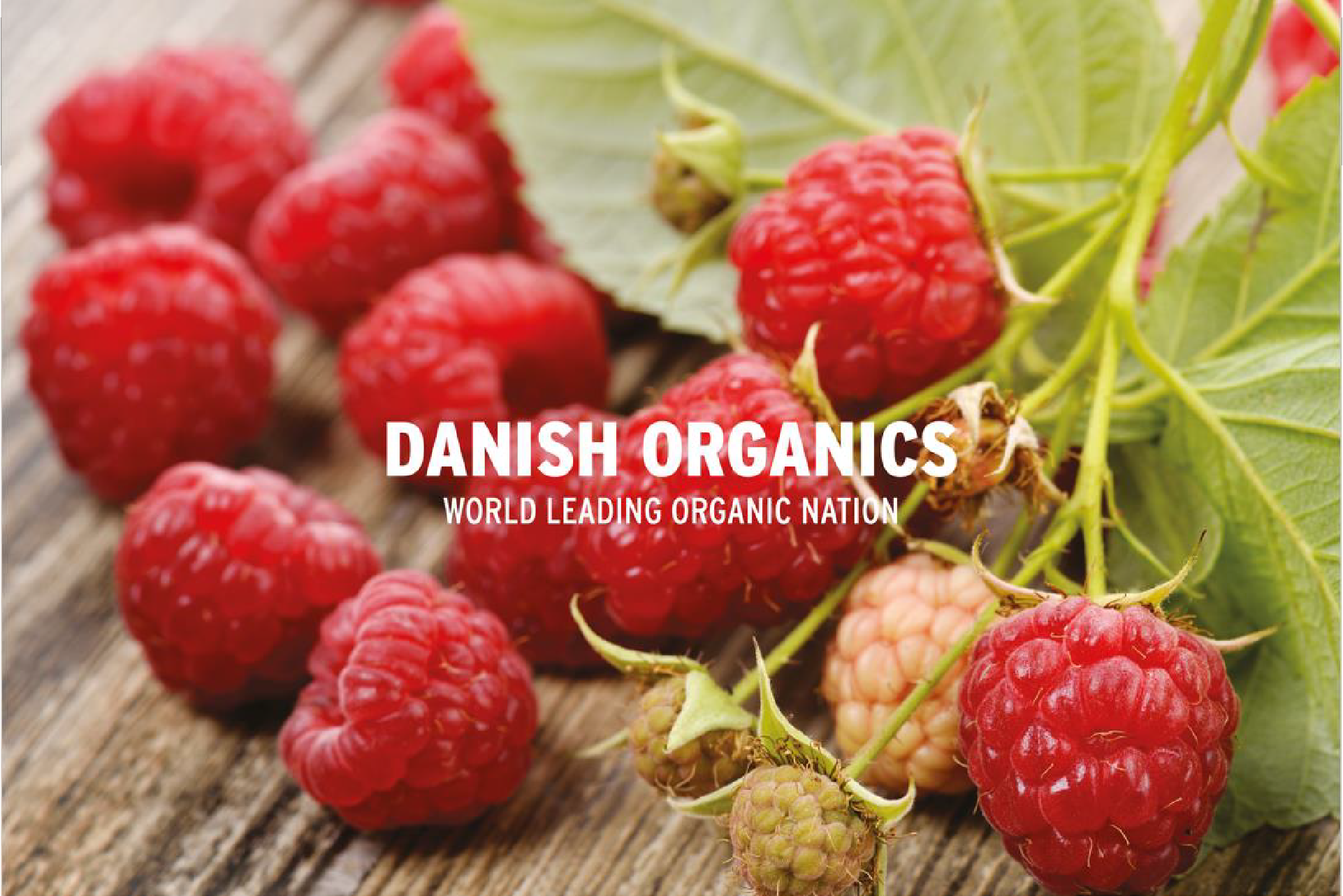 ………………………………………………………………………………………………………………………………………..
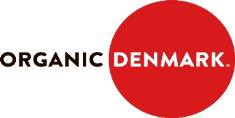 The Danish Model:
The political and market  mobilization driving the organic  breakthrough
Per Kølster, chairman
Paul Holmbeck, Political Director  Økologisk Landsforening/Organic Denmark
Presented UK Organic Congress 2018
November 16, 2018
………………………………………………………………………………………………………………………………………..
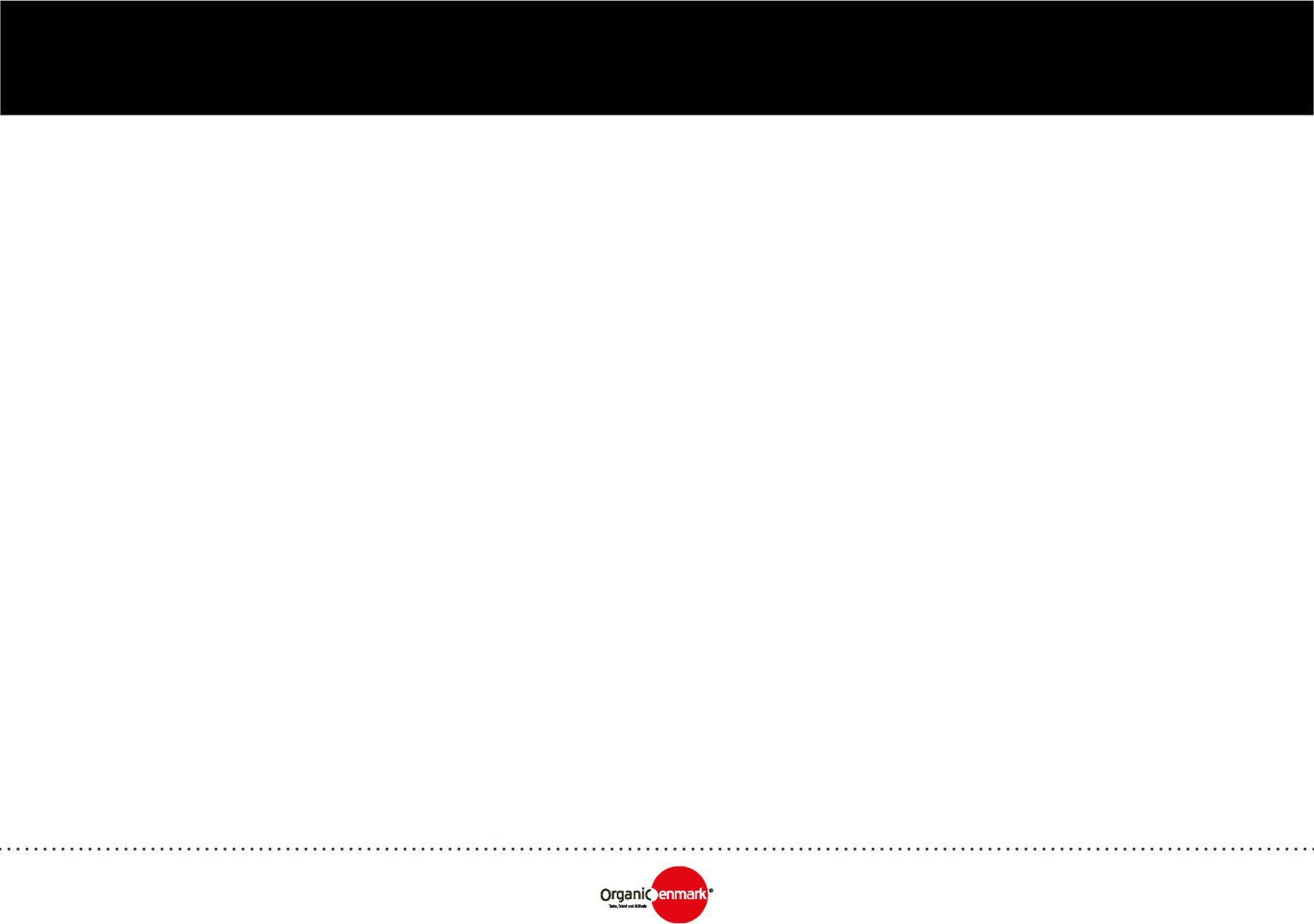 Organic Denmark
Who we are
How we drive market growth in Denmark
Political Policy as catalyst for  organic farming & food
Our focus on people: motivation!
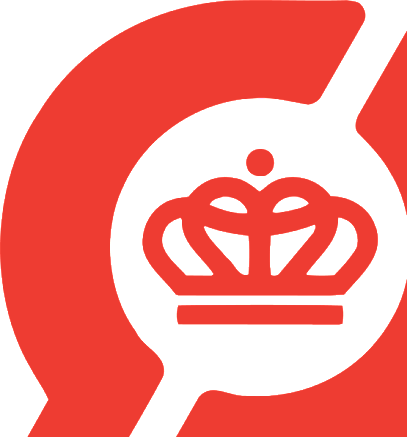 Strategic work with all retailers & food service
All consumer info, PR, presse
Export promotion, export academy
Innovation on farms; advisory service
Political lobby work
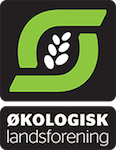 Organic  Farmers
Food  Companies
Food Pro-  fessionals
Consumers  and  knowledge  workers
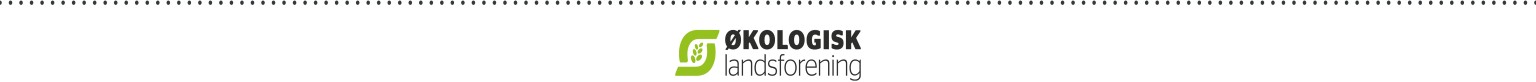 DANMARK IS GOING ORGANIC
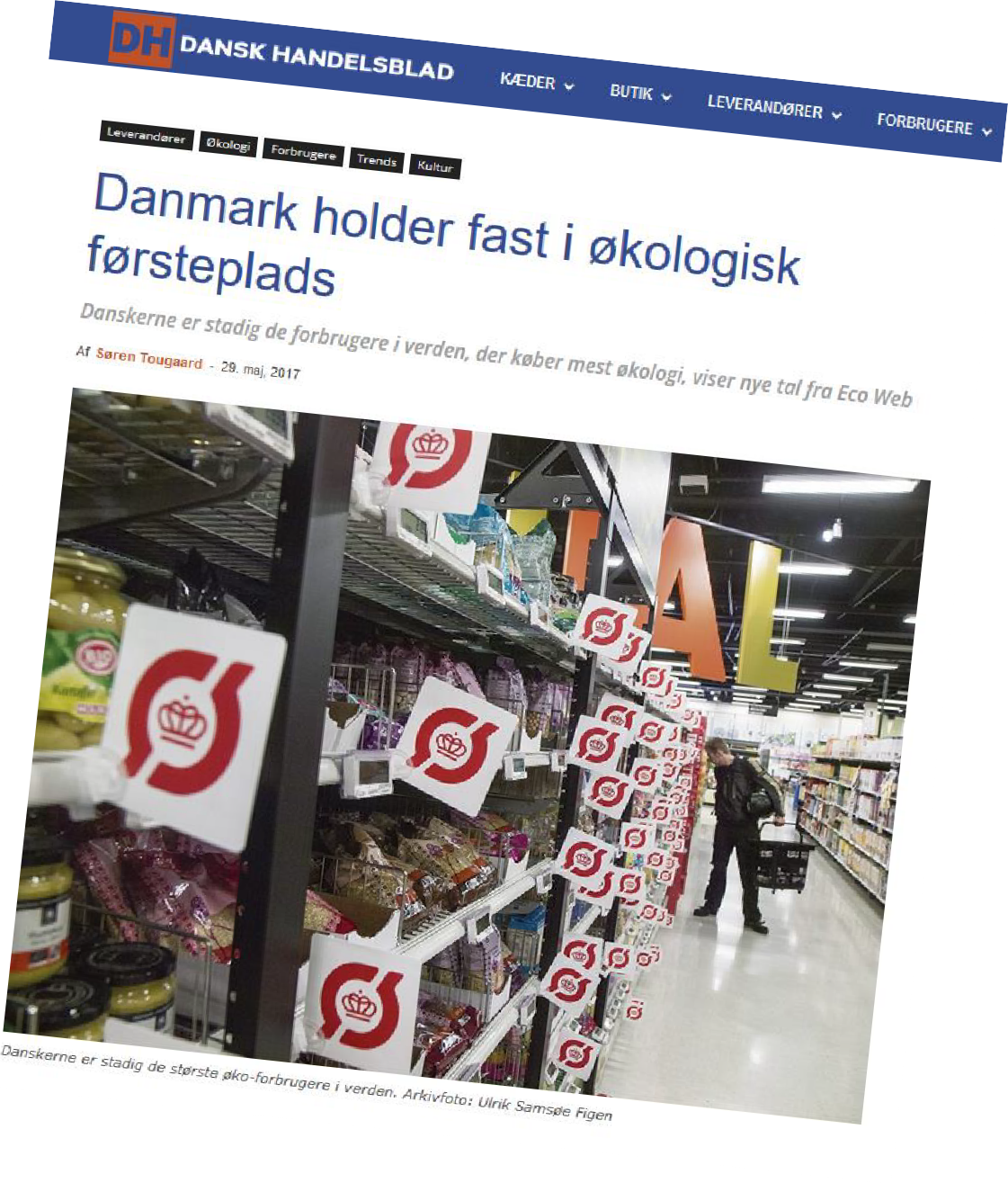 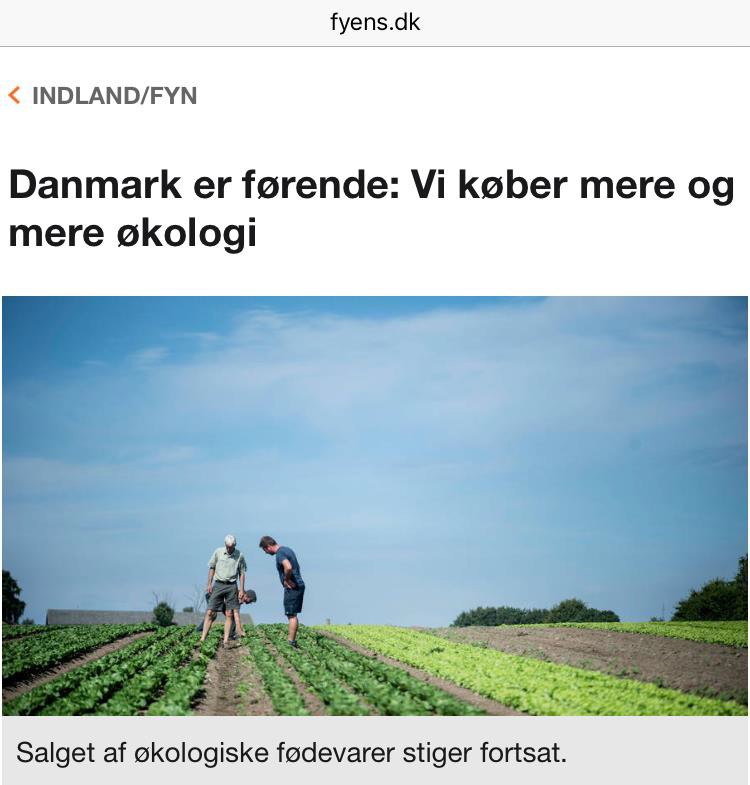 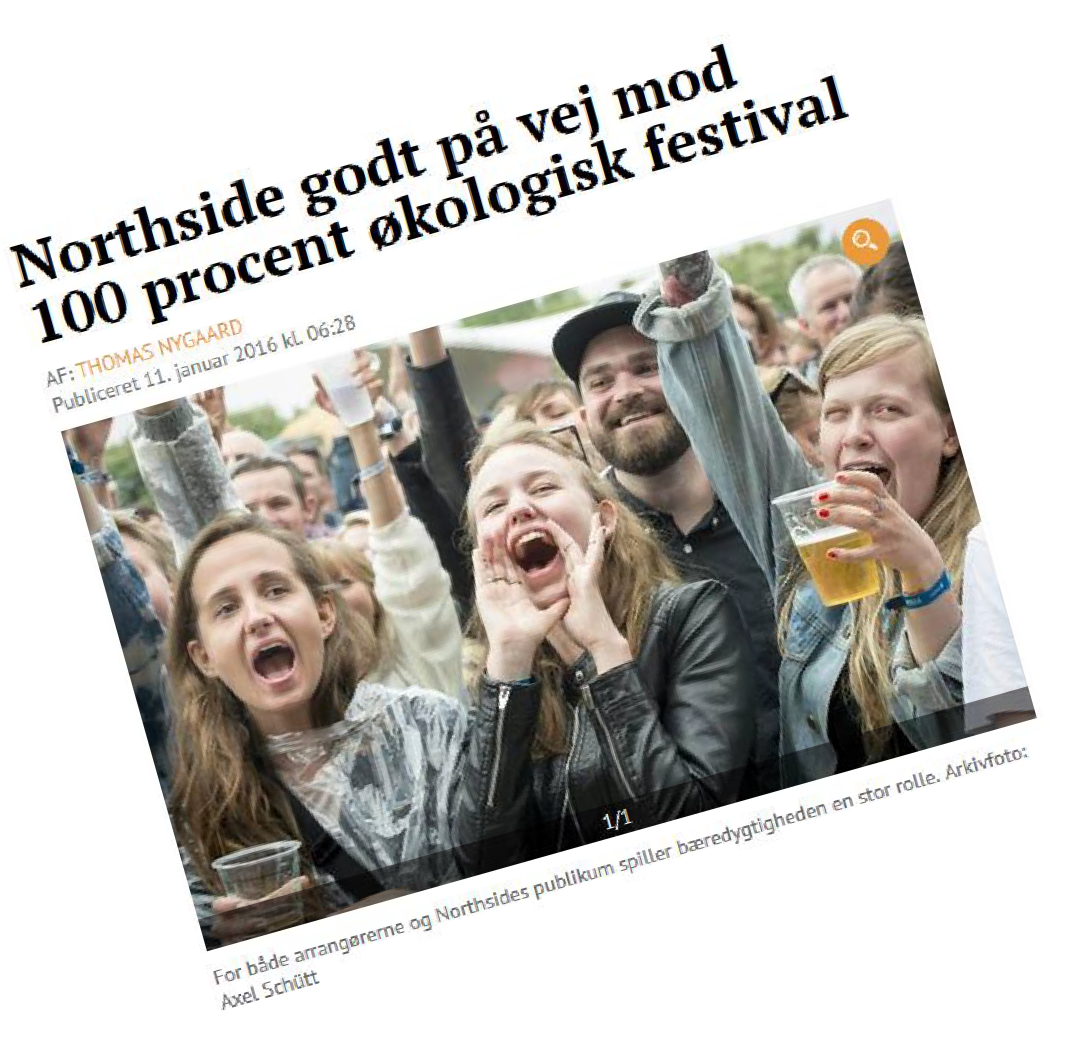 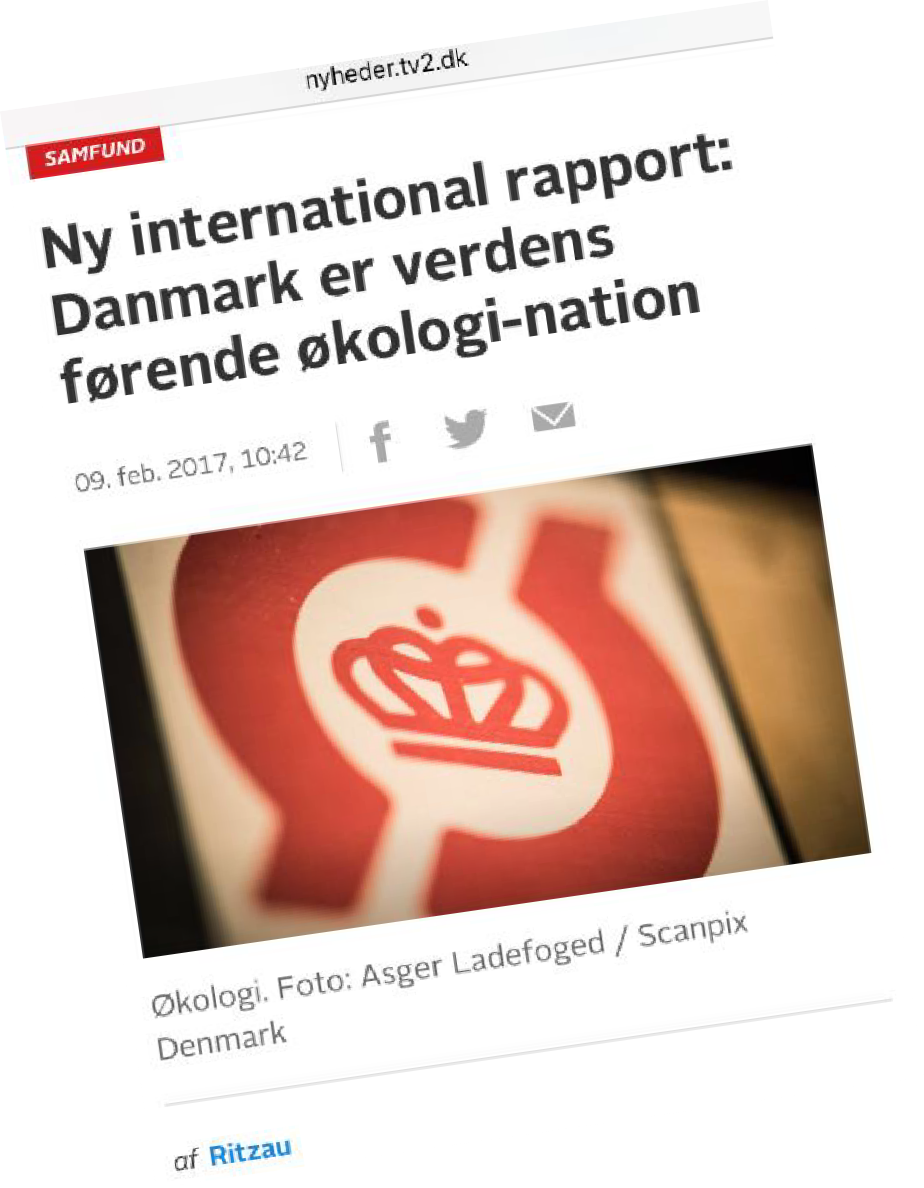 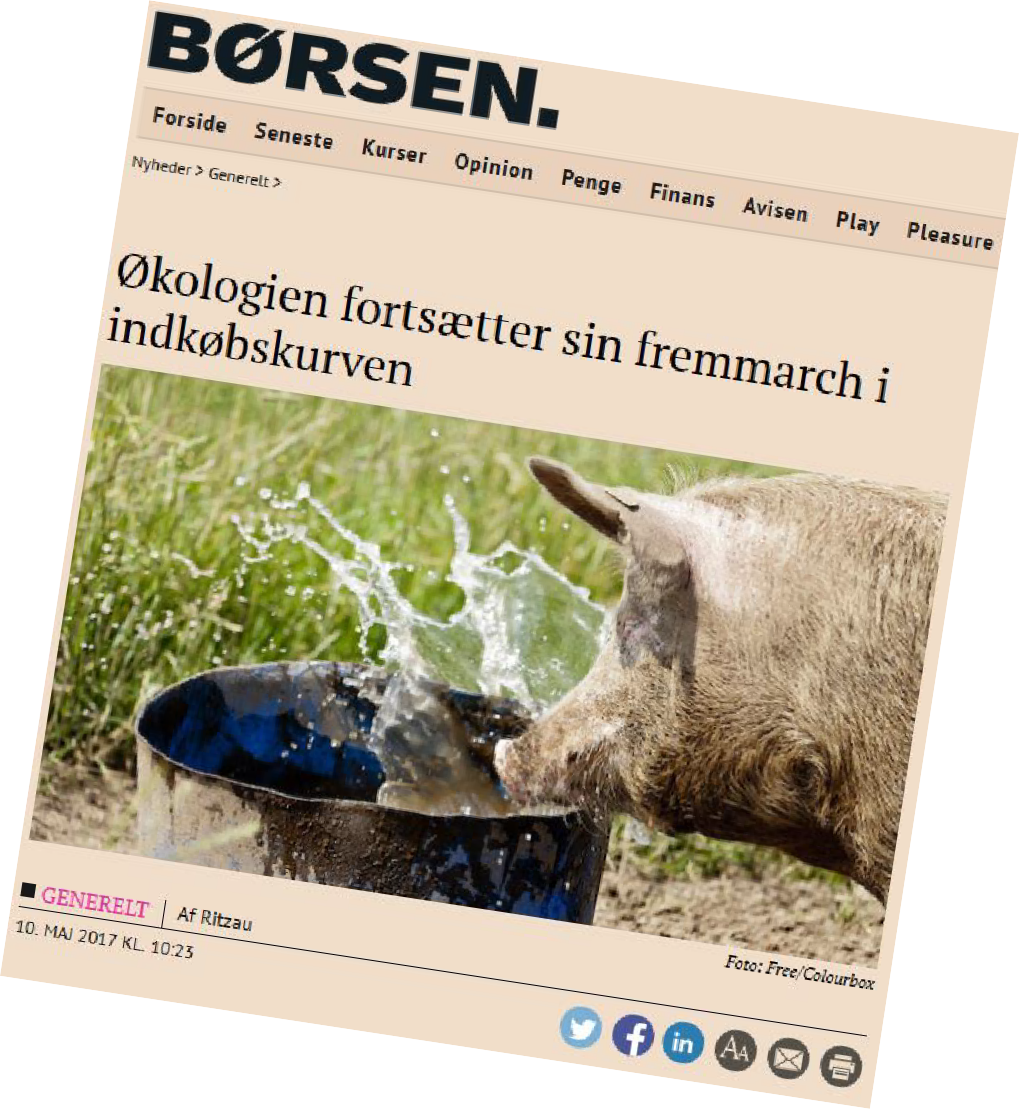 ………………………………………………………………………………………………………………………………………..
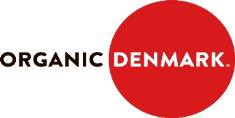 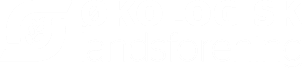 Rapid development in organic market share (DK)
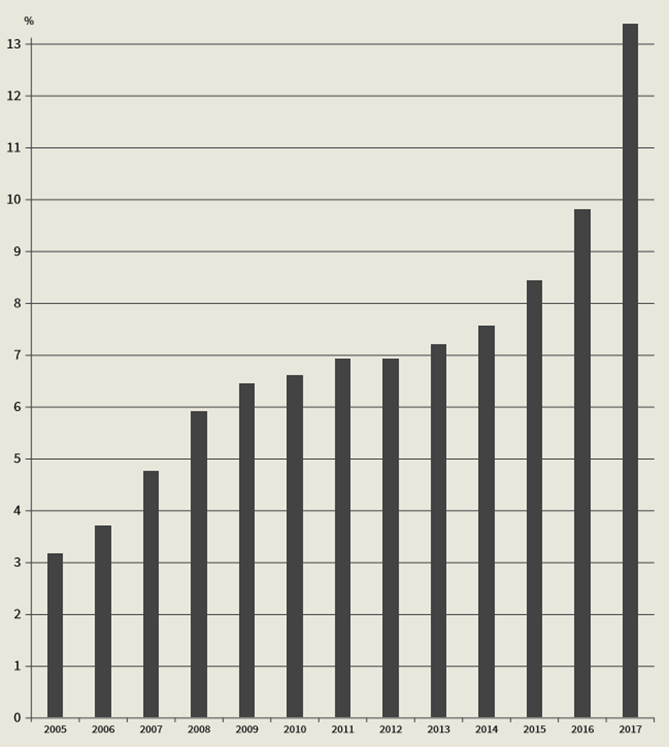 ………………………………………………………………………………………………………………………………………..
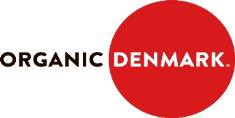 Kilde: Økologisk Landsforening og Danmarks Statistik
Organic sales in public/private food service (DK)
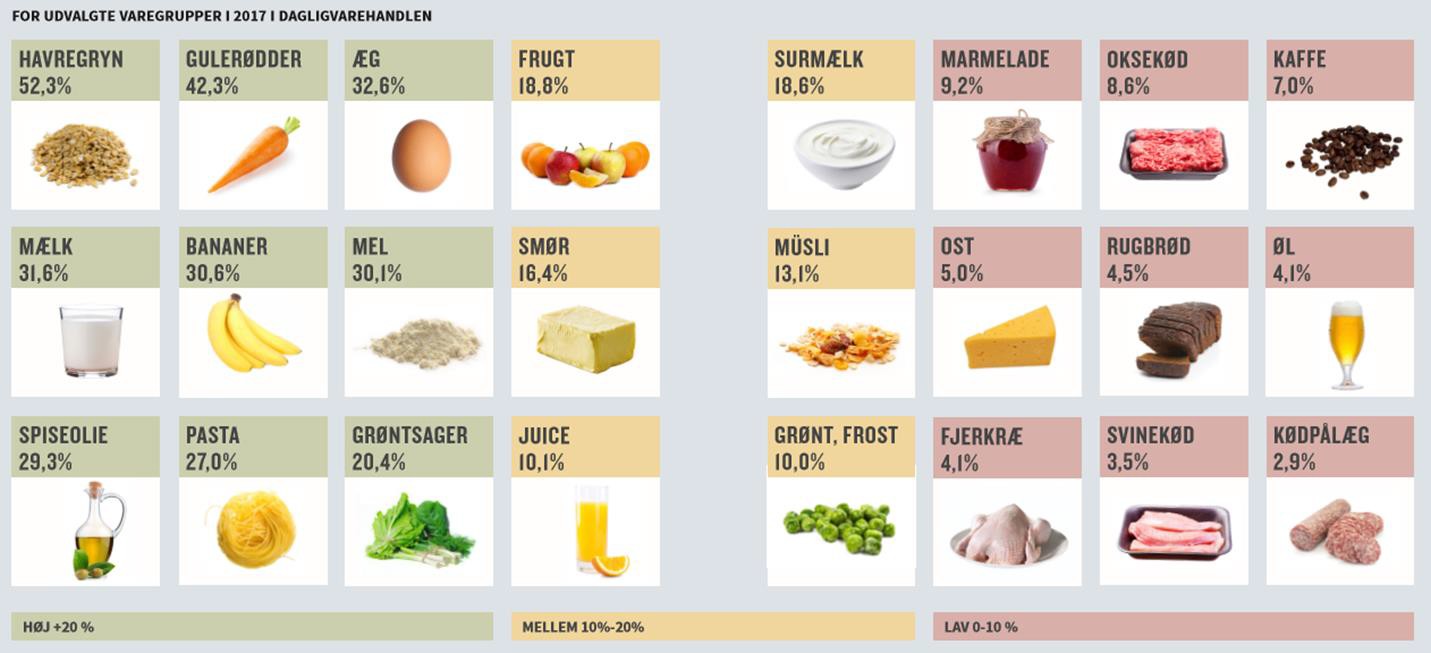 ………………………………………………………………………………………………………………………………………..
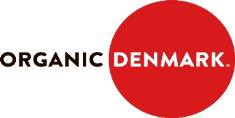 Kilde: Økologisk Landsforening og Danmarks Statistik
Worlds highest organic market share (DK)
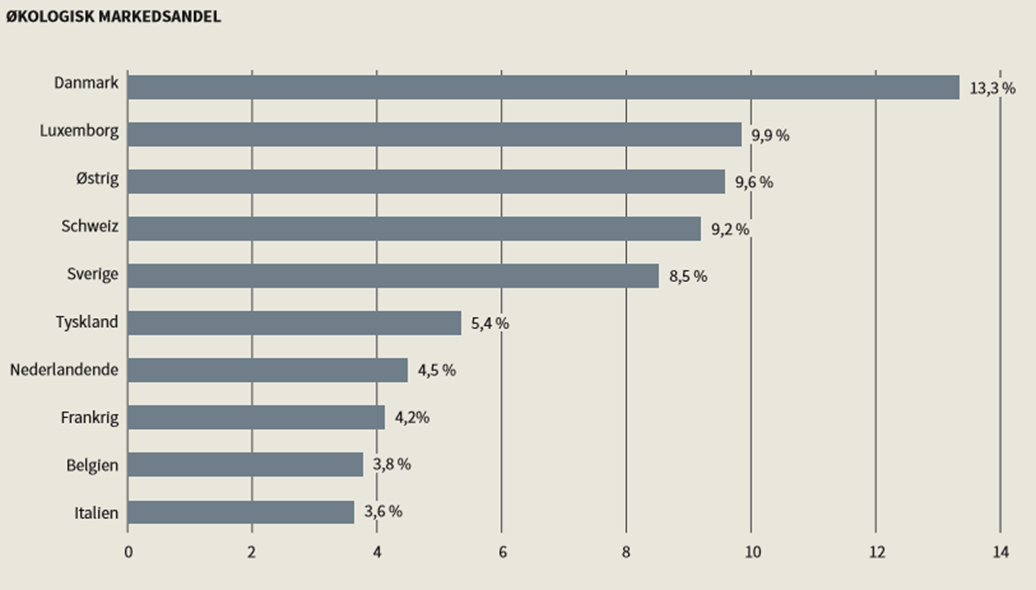 ………………………………………………………………………………………………………………………………………..
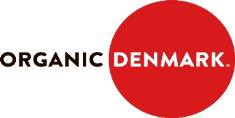 Kilde: Økologisk Landsforening og Danmarks Statistik
Organic market share relative to country BNP
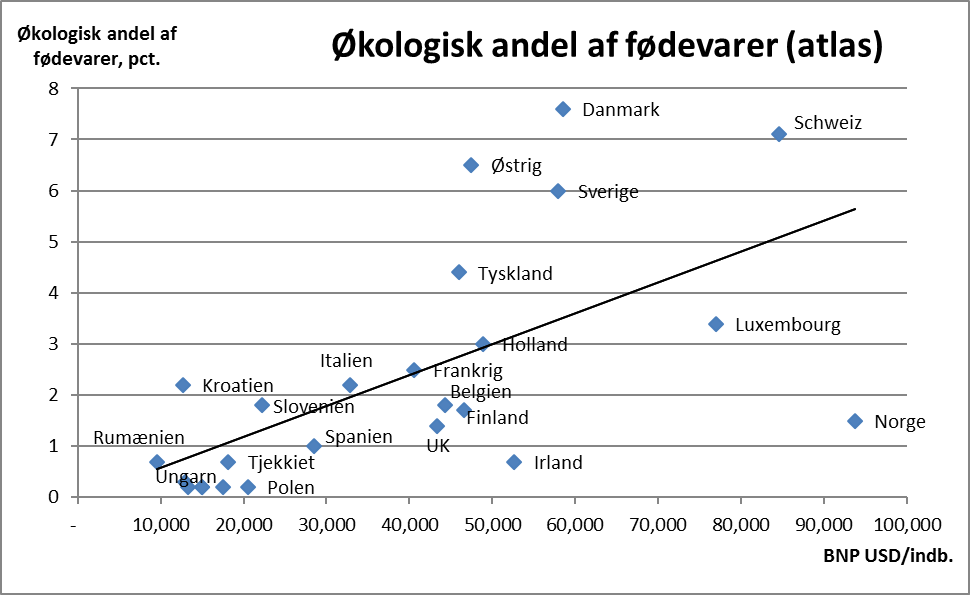 Aske Skovmann Bosselmann, IFRO, University of Copenhagen, 2017
………………………………………………………………………………………………………………………………………..
Growth in organic sales in public & private food service kitchens
2,5
2,044
2
1,711
1,43	
1,304
1,5
Mia. DKK
0,981
1
0,867
0,747

0,519
0,5
0
2010
2011
2012
2013
2014
2015
2016
2017
………………………………………………………………………………………………………………………………………..
Expected growth in 2018
30%
25%
14%
Food service
On line sales
Supermarkets
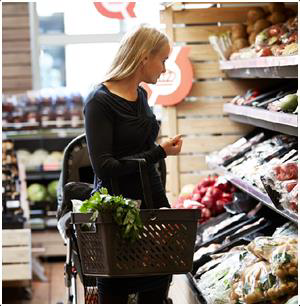 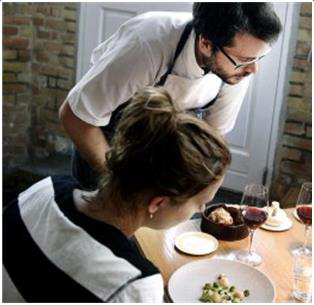 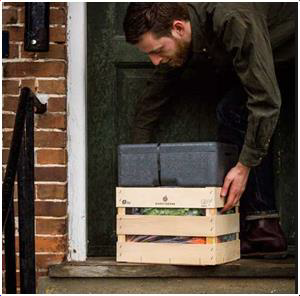 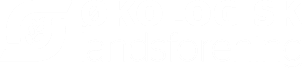 This did not happen on its own!
Policy & market collaboration  drives growth
Some lessons and examples
………………………………………………………………………………………………………………………………………..
Over the last 25 years:
All major organic policy initiatives have been  launched through an active, direct collaboration  between the organic NGO and politicians.

Quality and effect of policy depends on quality of  dialogue and collaboration between ministry  officials and the organic NGO, and ministry  willingness to invest in capacity building.
………………………………………………………………………………………………………………………………………..
The why
Ask not what your country can do for organics.
Ask what organics can do for your country.

All political parties.
All organisations.
………………………………………………………………………………………………………………………………………..
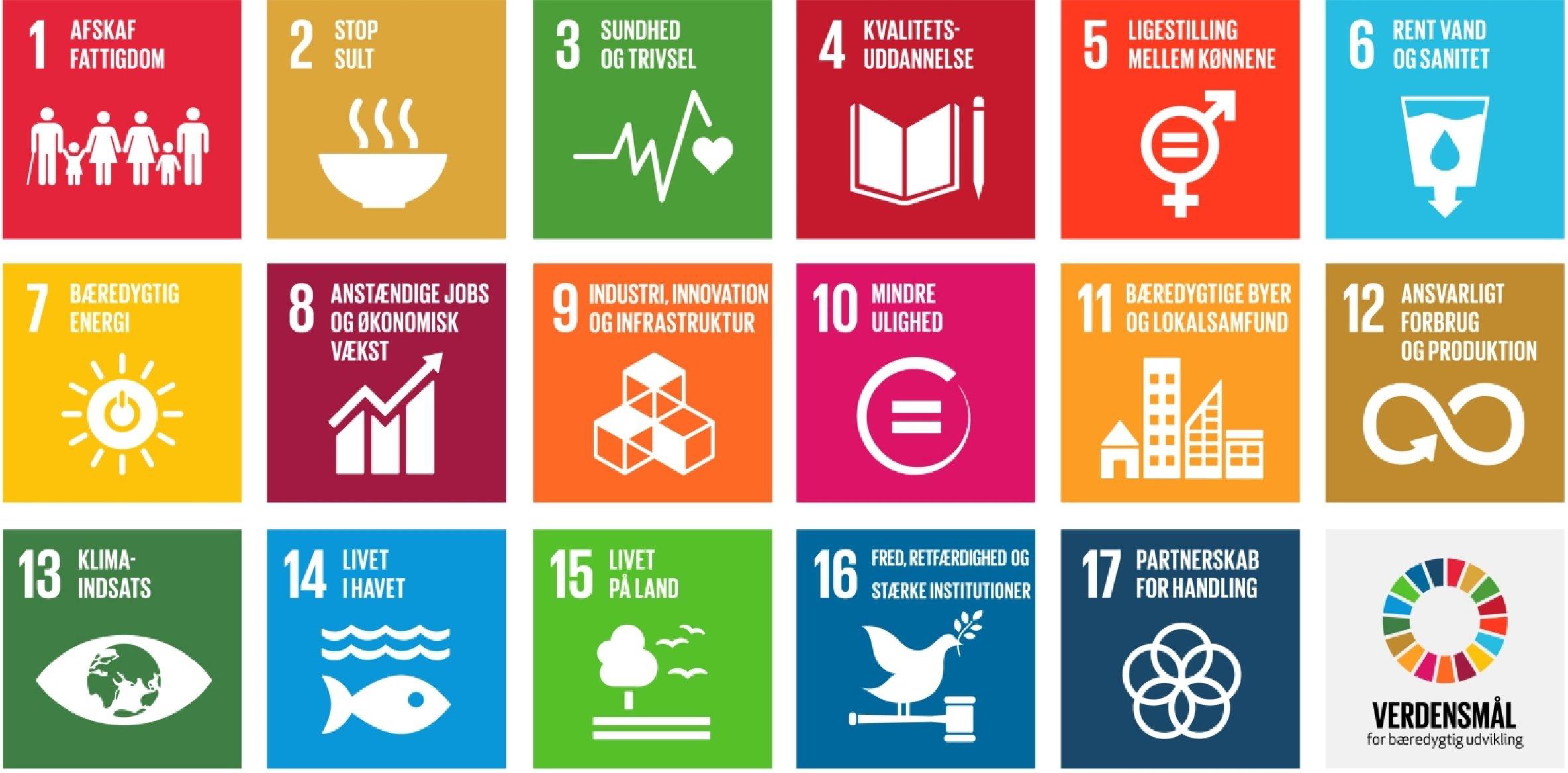 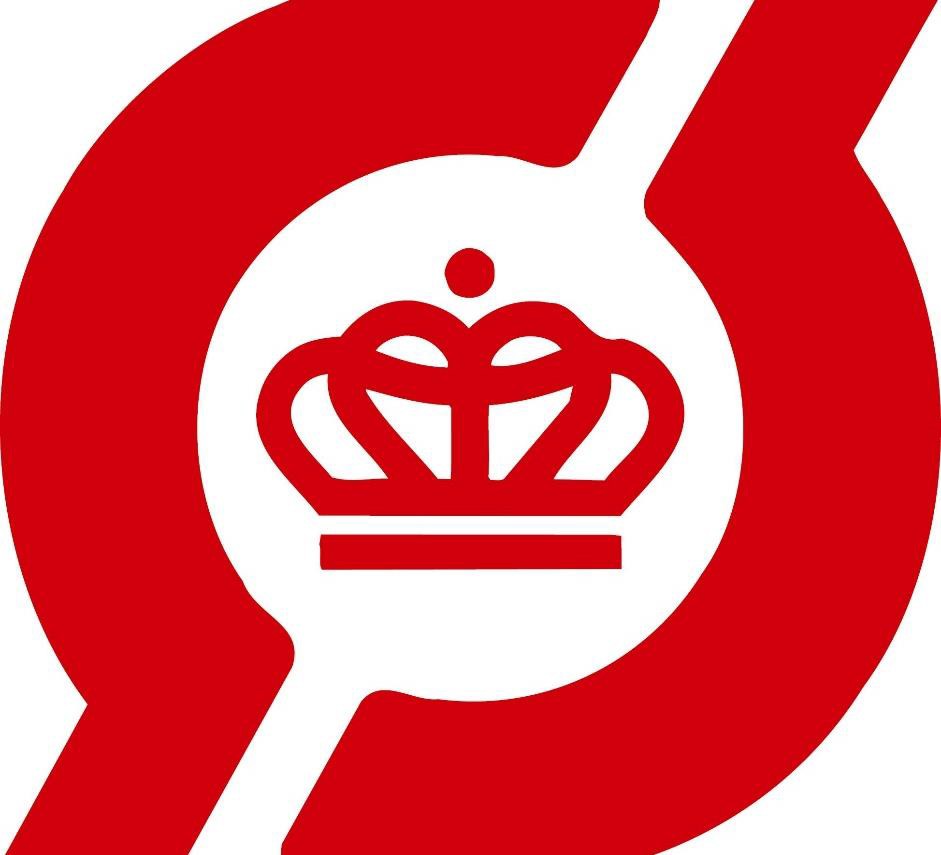 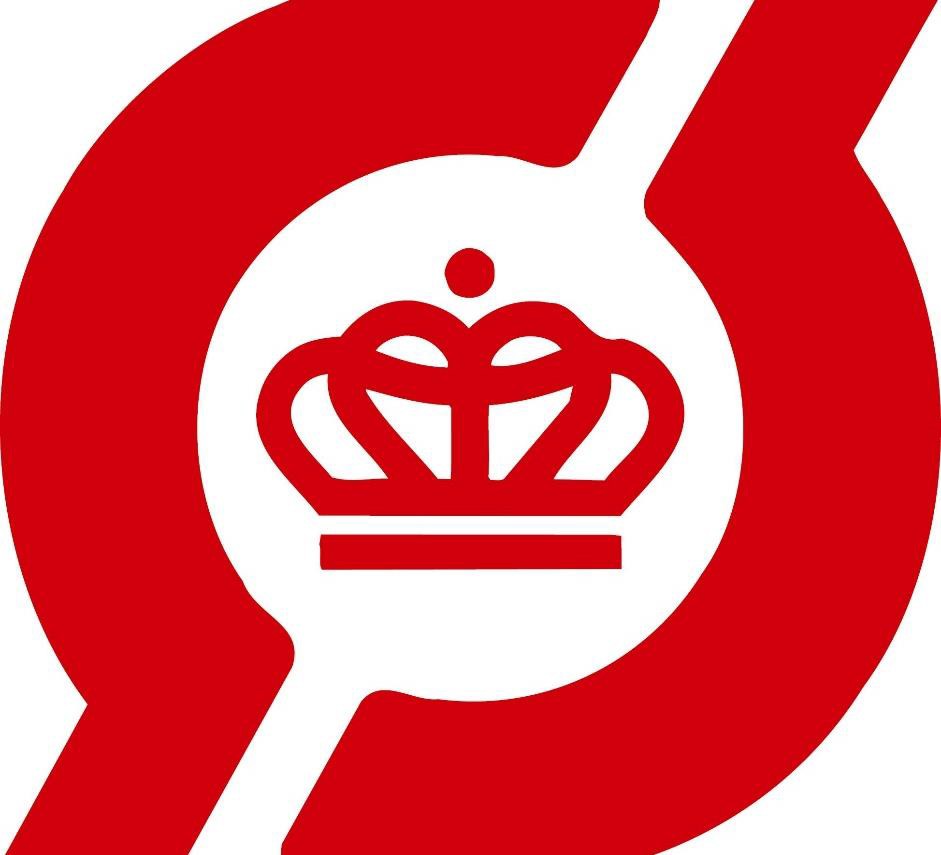 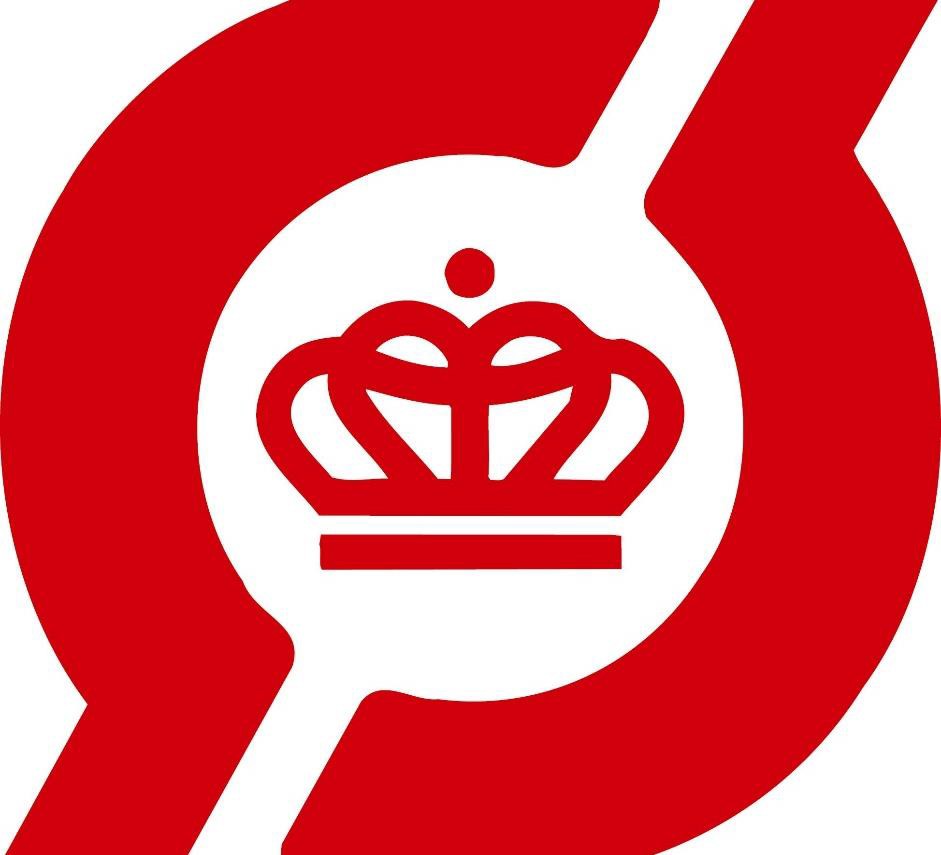 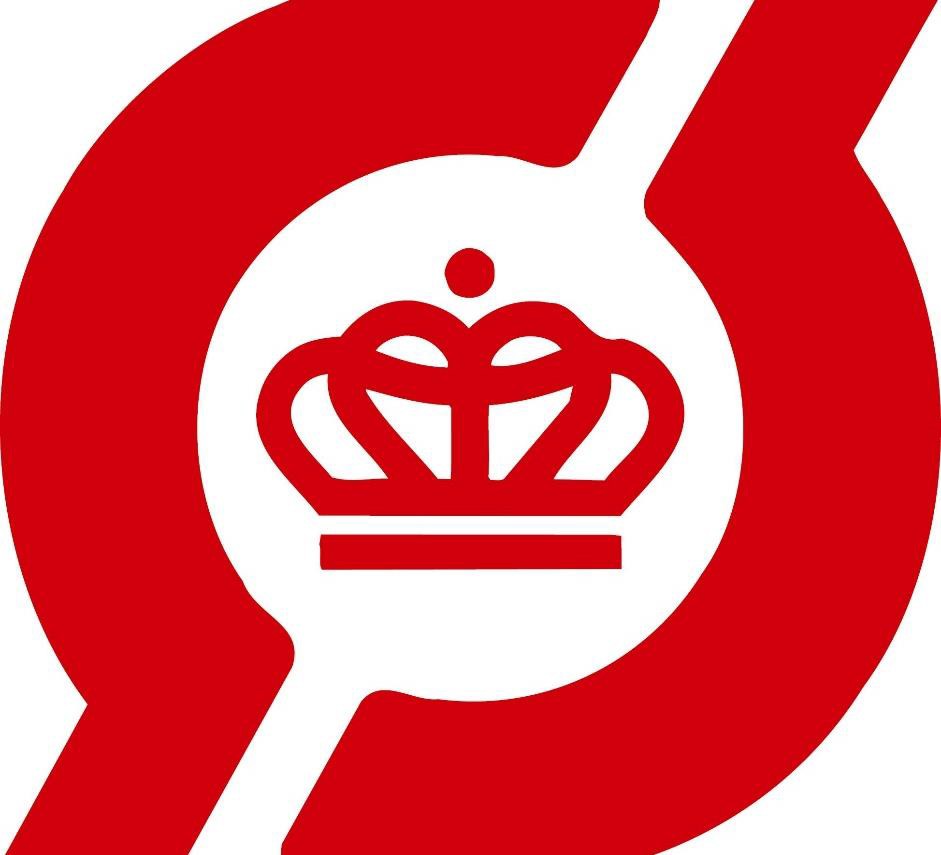 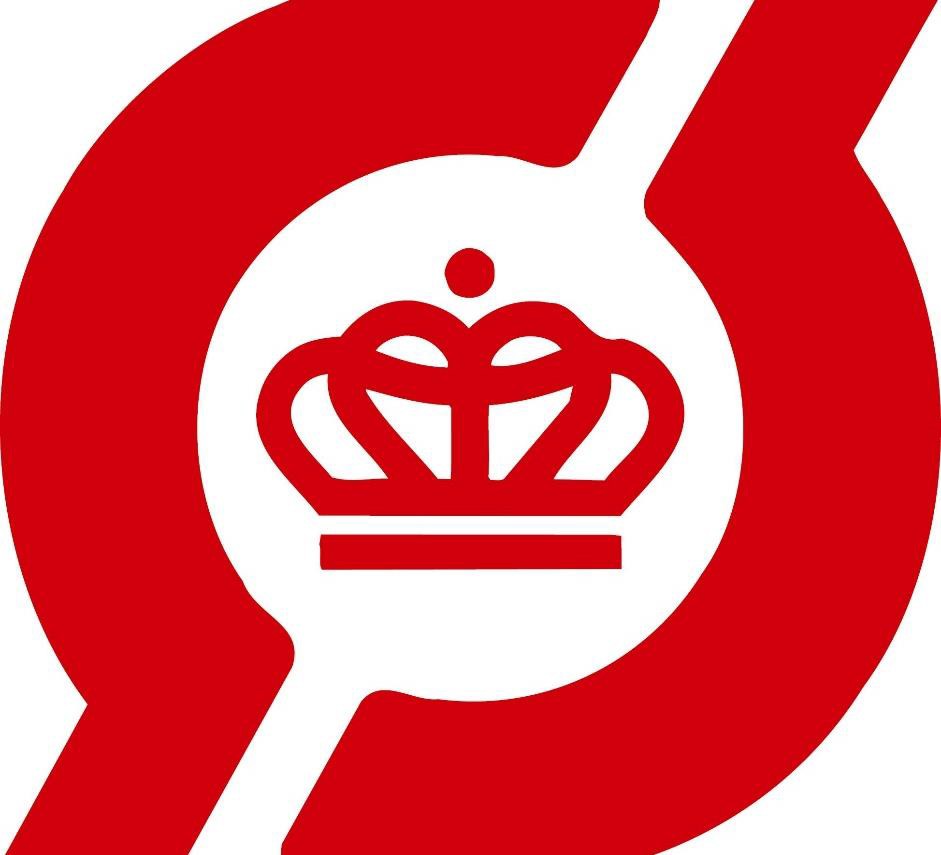 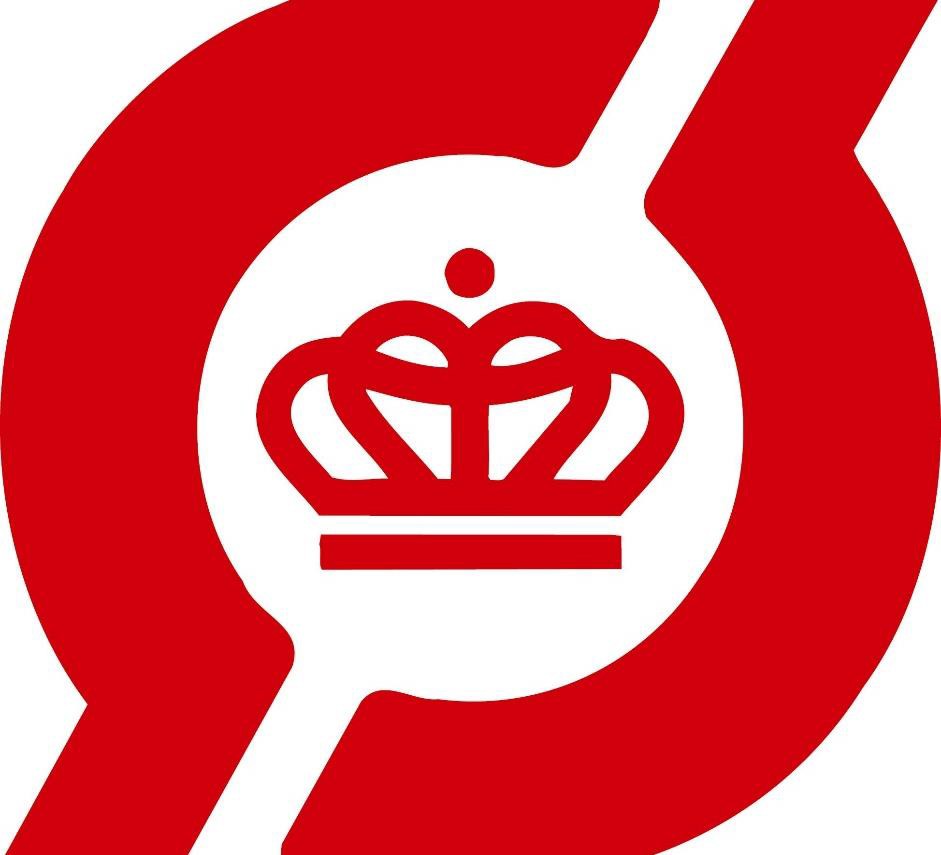 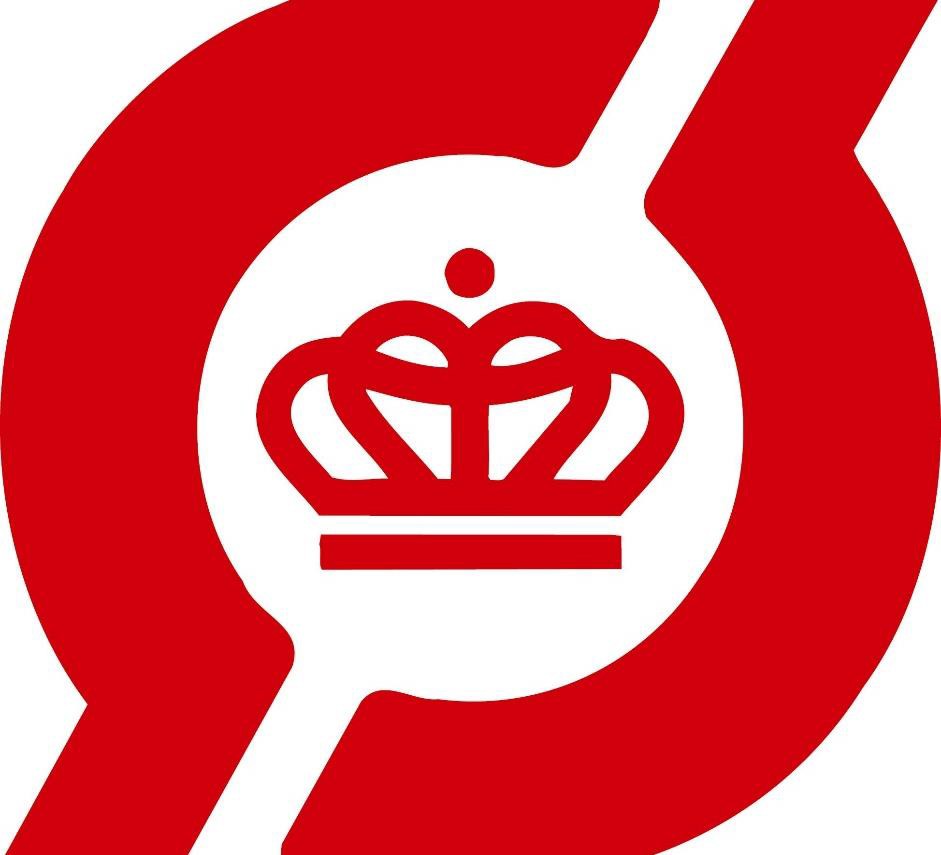 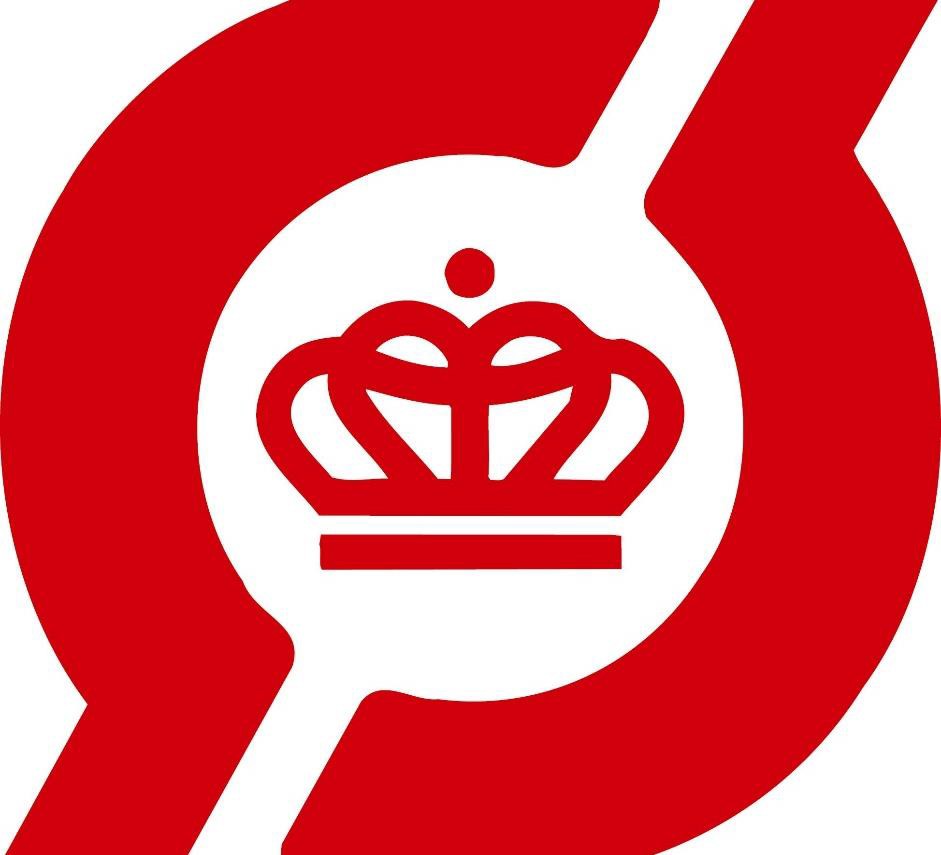 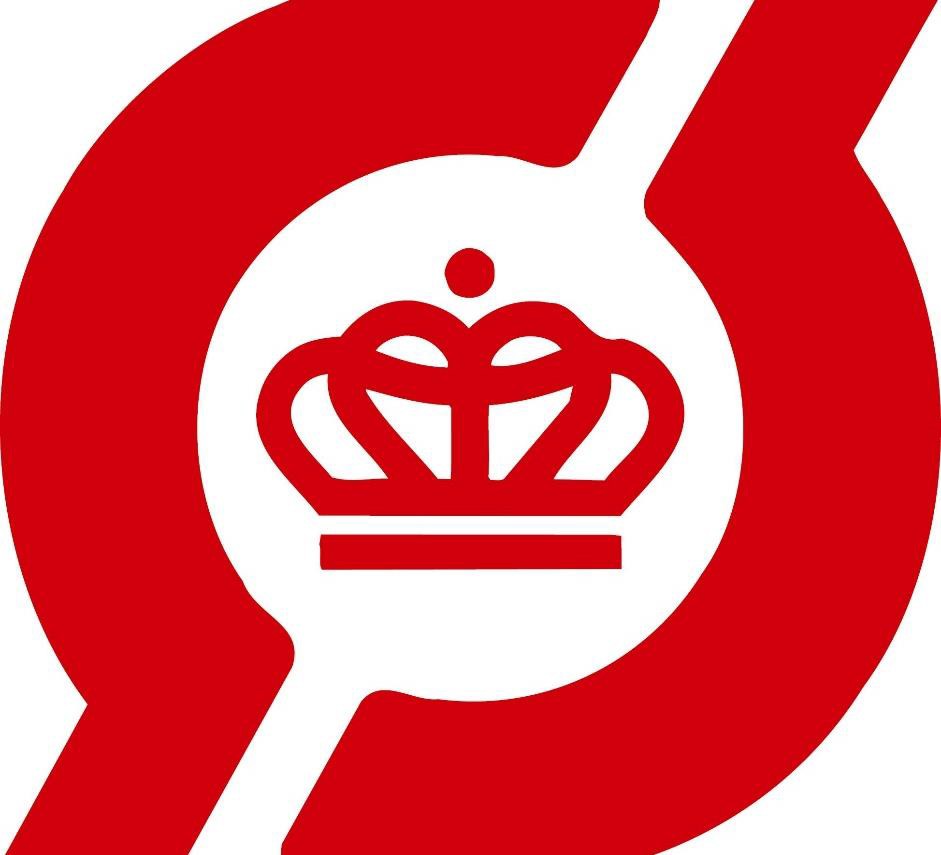 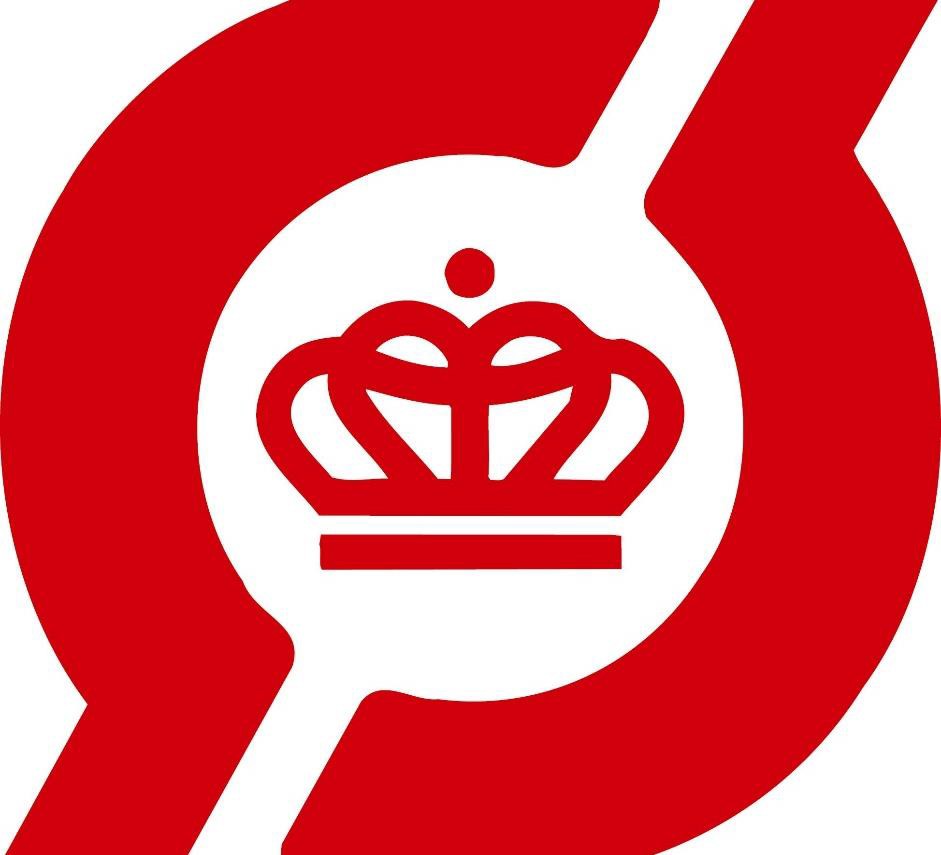 Embedding organic  policy as a tool in RDP,  and broader green,  growth policies
State policy capacity,  high level ministry  leadership,  administrative set-up
Balanced push-pull.  But primary focus on  market and sector  development.
Active use of
Action Plans
Policy as  catalyst: key  elements for  success in Dk
Close collaboration  with Organic NGO on  policy
Capacity building in  organic NGO =  innovation in value  chain, market dev.
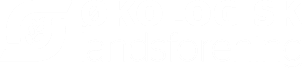 Drinking water
protection plan
Green Growth  Strategy
Embedding  Organics  as a tool in  broader  policies
Aquatic environment  protection plan
Green nation export  branding strategy
Rural development  programme
Nature and  biodiversity strategy
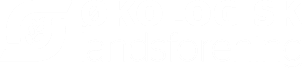 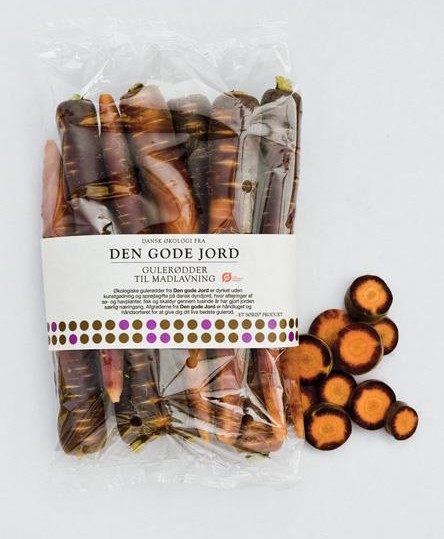 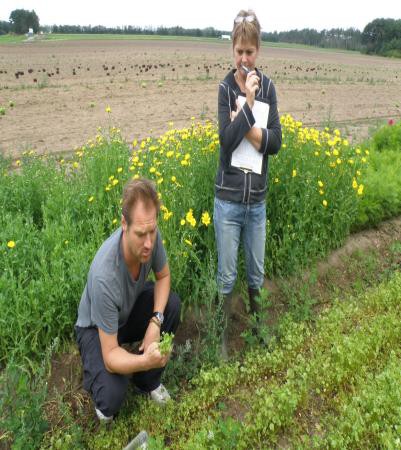 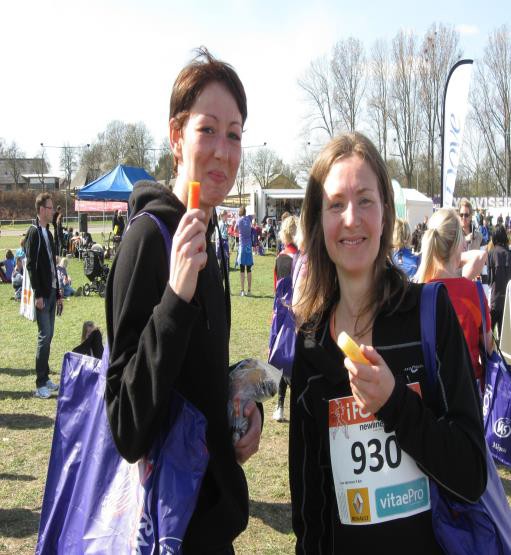 RDP: Market  development!
Supermarkets
Food service
Export
Local markets
Consumer
awareness
Product dev  New crops
Advice/training  Investment
Sales  channels
Producer
consumer
Farmer
Our organic sector strategy became:
The Organic Sector Development Scheme under RDP
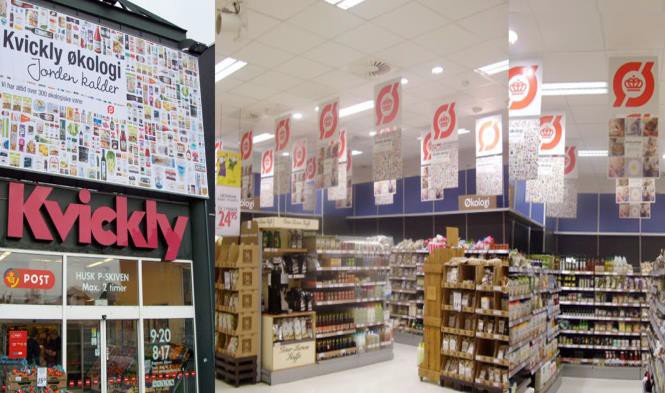 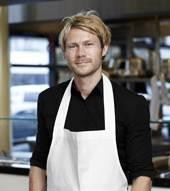 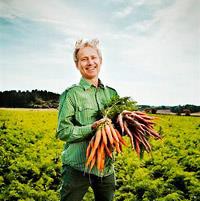 Danish Organic Action Plans:
1987 (Organic law, standards/logo, council)  1995 (Primary focus: production, research)
1999	(Primary focus: market, research)  2008 (Research-based plan/vision)
2011 x2 (Export, Public kitchens)
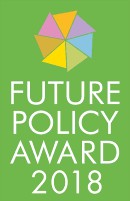 2012 (RDP, Public kitchens)
2015 (Embedding, kitchens,RDP)
2017 (All fronts)
………………………………………………………………………………2…0…1…8……(A…l…l …fr…o…n…t…s)………………………..
PUSH: Stimulating production/conversion
Conversion  support
Modest conversion/area support to farmers
Training, education, advisory services,
”conversion visits”
Investment
Investment on farms and in food companies.
Research! Grassroots research. Produkt dev
Development of organic farm practices
Innovation
………………………………………………………………………………………………………………………………………..
Cities team up with Organic Denmark to  promote conversion locally
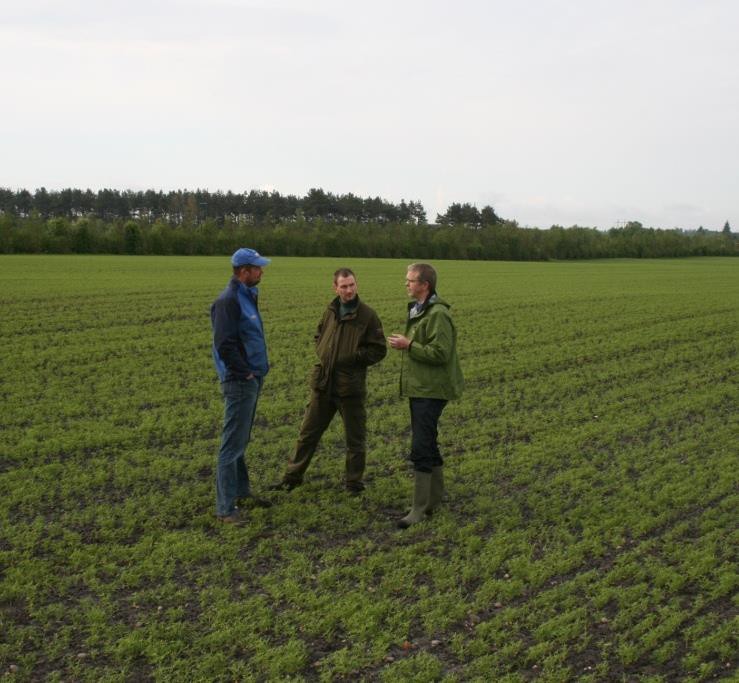 Partnerships with 26  municipalities on  conversion to organic  farming, especially in areas  where local drinking water  supplies and nature must  be protected.
”Conversion checks”  motivate farmers for  organics.
………………………………………………………………………………………………………………………………………..
PUSH: Product development team  creates new products, new jobs
Product development  team creates new  companies, new  products and 25% job  growth in small-medium  organic companies.

Cooperation along  product chains – new  products, new markets,  value added.
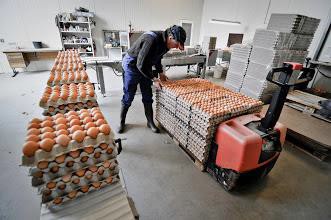 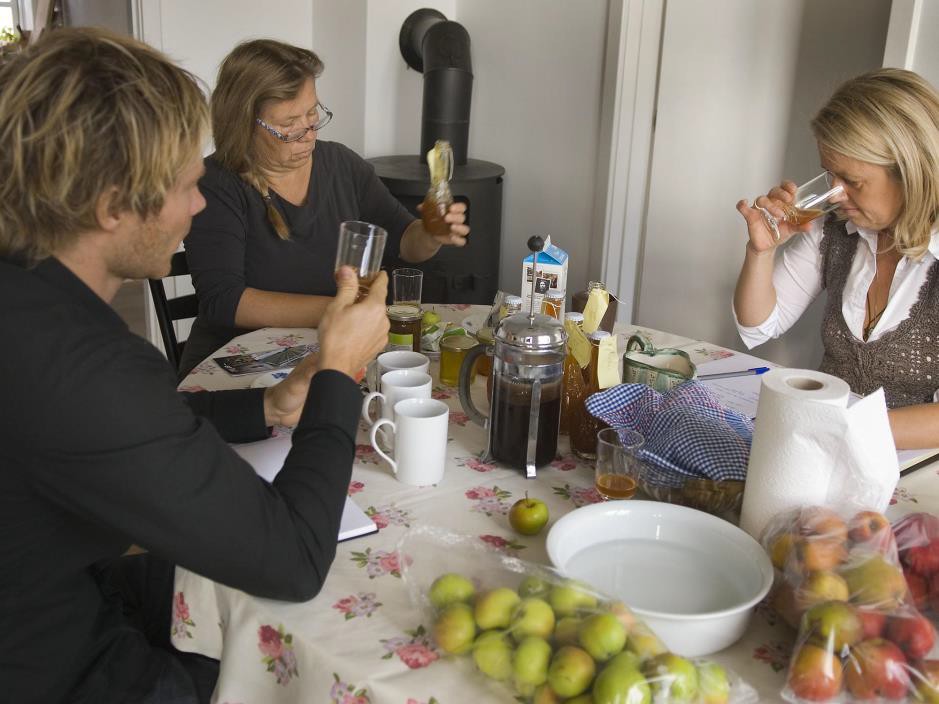 ………………………………………………………………………………………………………………………………………..
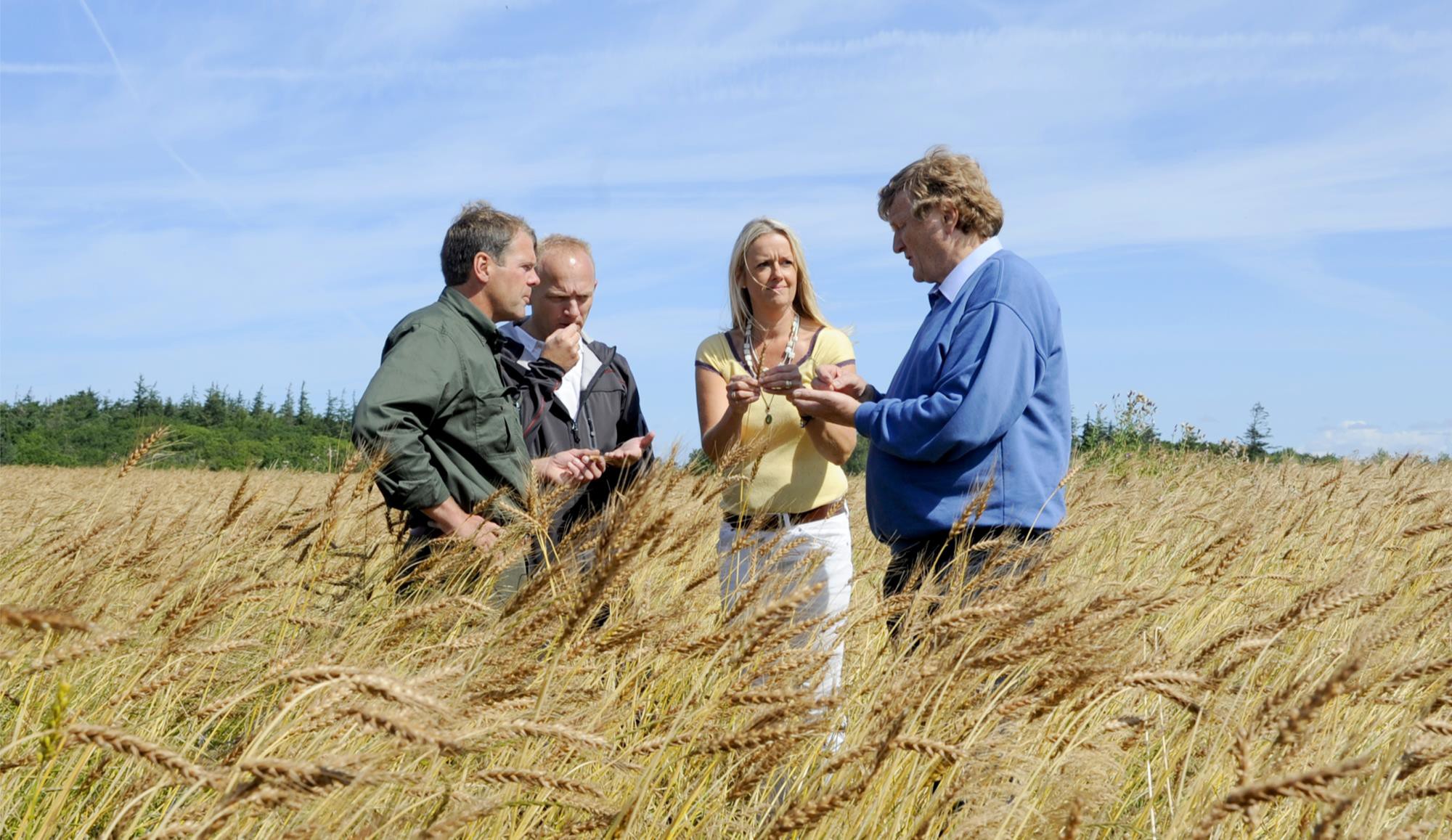 The entire food chain working together
Adding value.  Solving problems:

Climate, quality…
National logo,  inspection and  certifying = trust
Farm levy funds  support market  development
PULL:
Fokus on  Market and  Sector  development
Consumer  information on  organics
Export promotion
Capacity  development in  organic NGO = market  development
Public procurement  goals and ressources
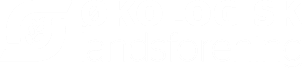 PULL: Support strategic collaboration with retail
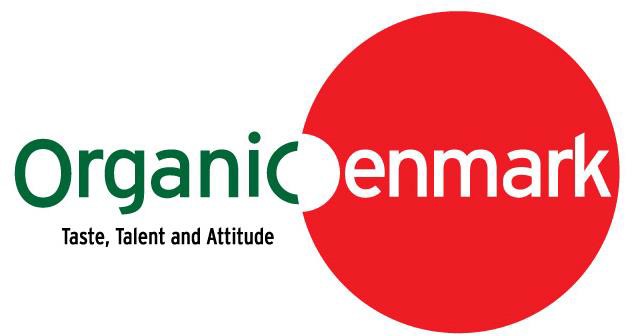 Collaboration: Top management, each chain
Inspiration
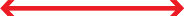 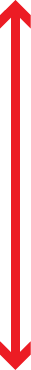 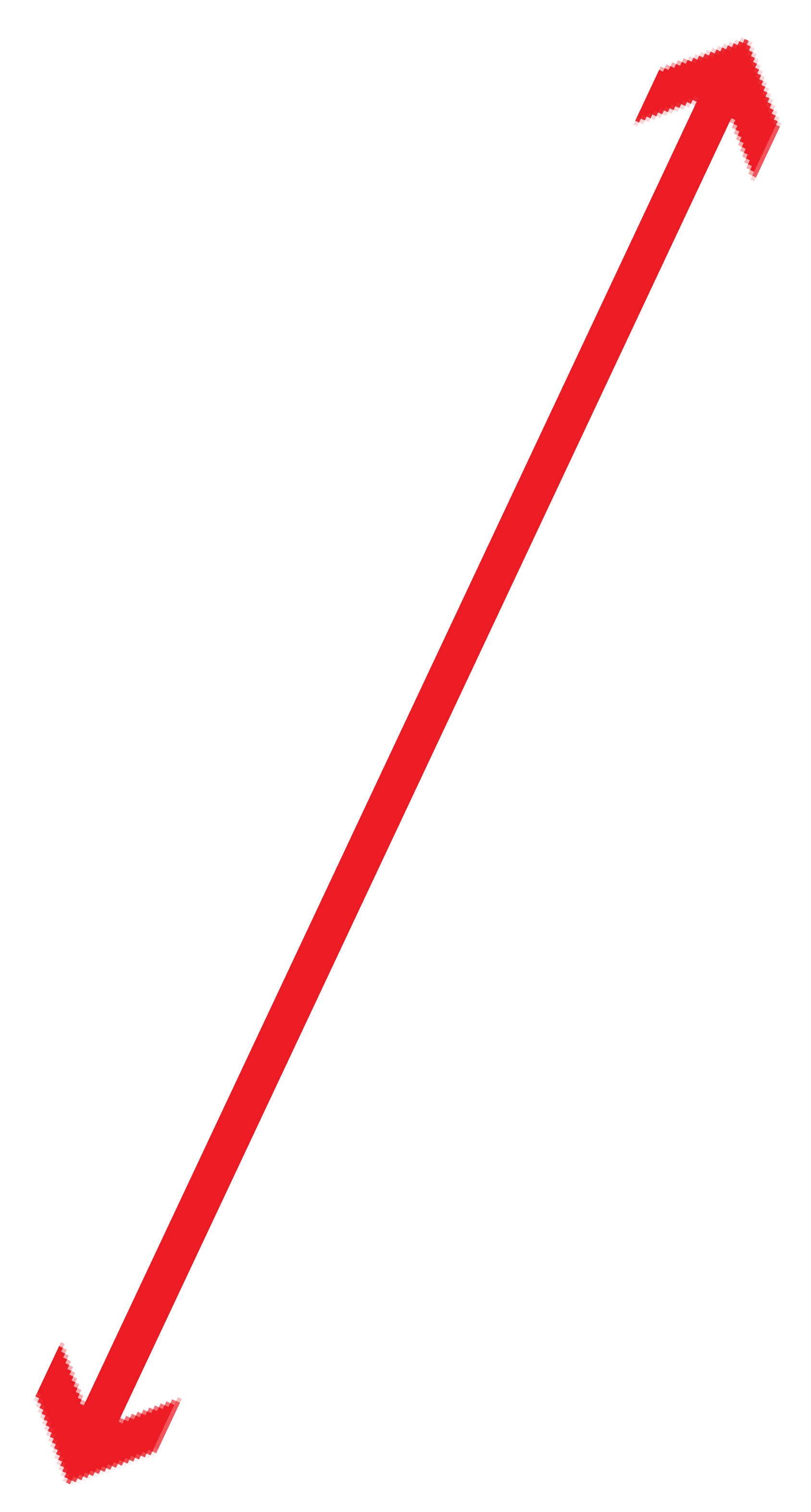 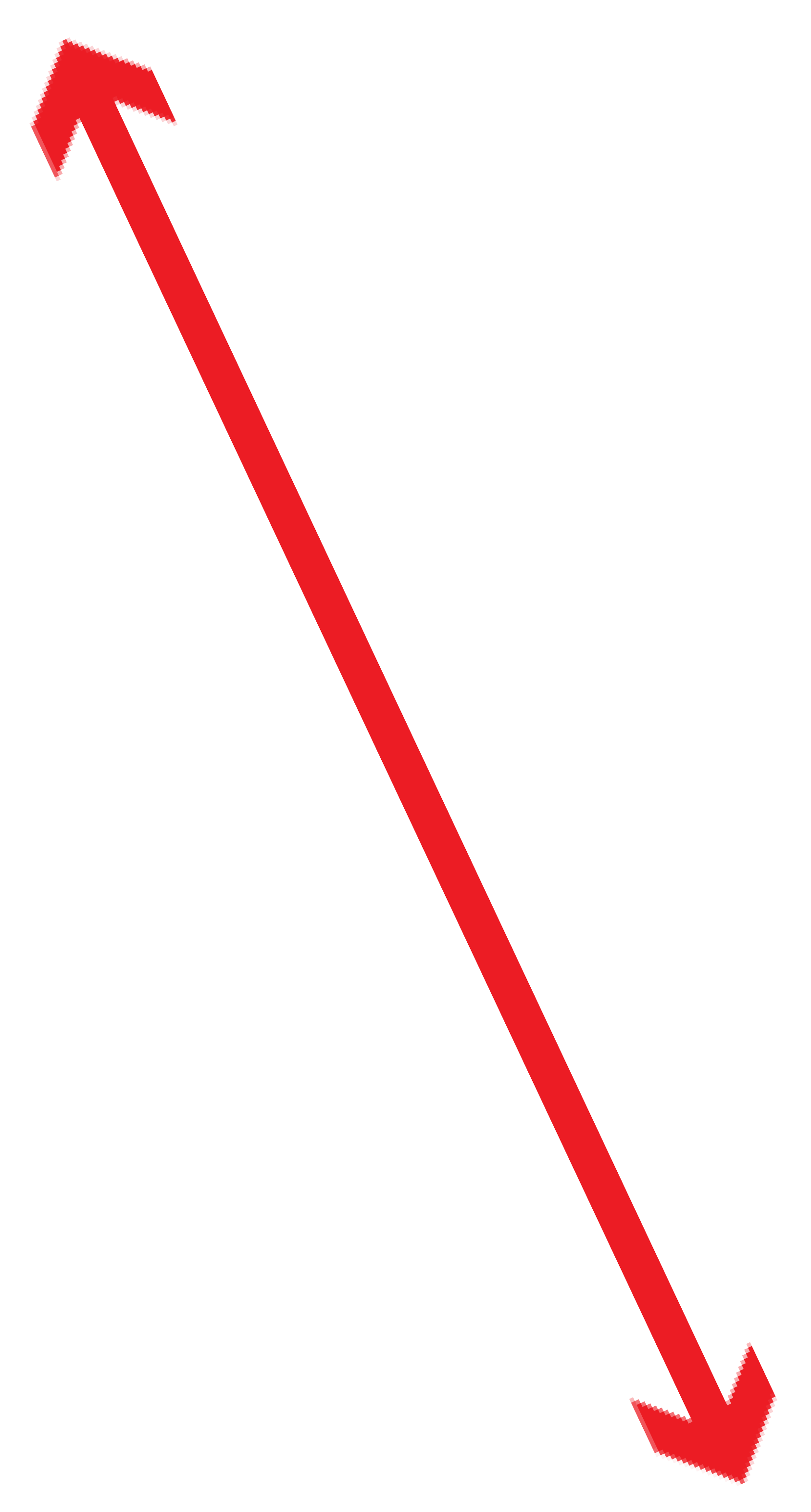 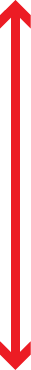 Assortment  strategies
Product  presentations
Advertising,  in-store info,  PR.
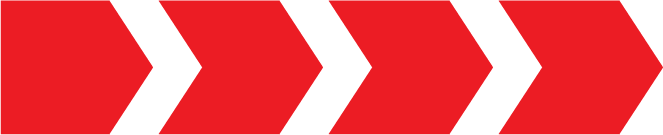 Central  purchase &  logistics
Producers
Chain stores
Consumers
Positive communication to consumers
98 percent know our label
8 of 10 have high confidence

Organics is ”folkelig”
This adds to political goodwill
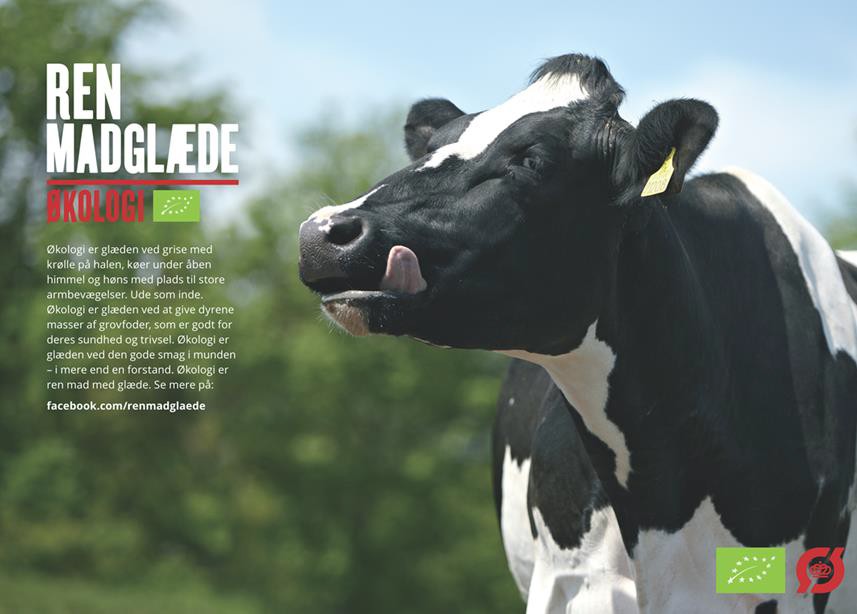 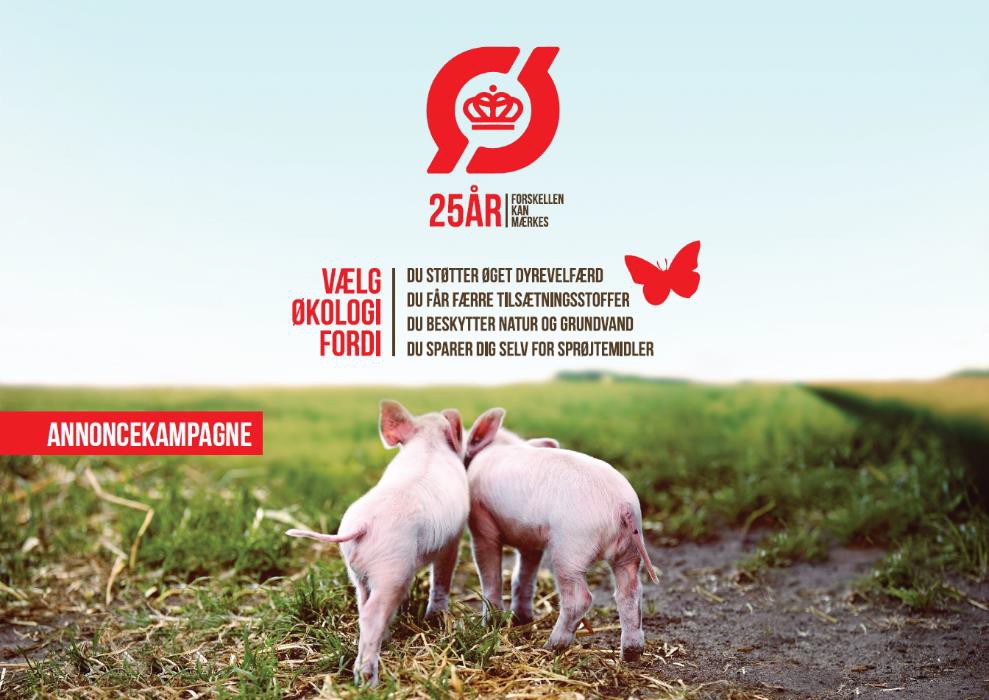 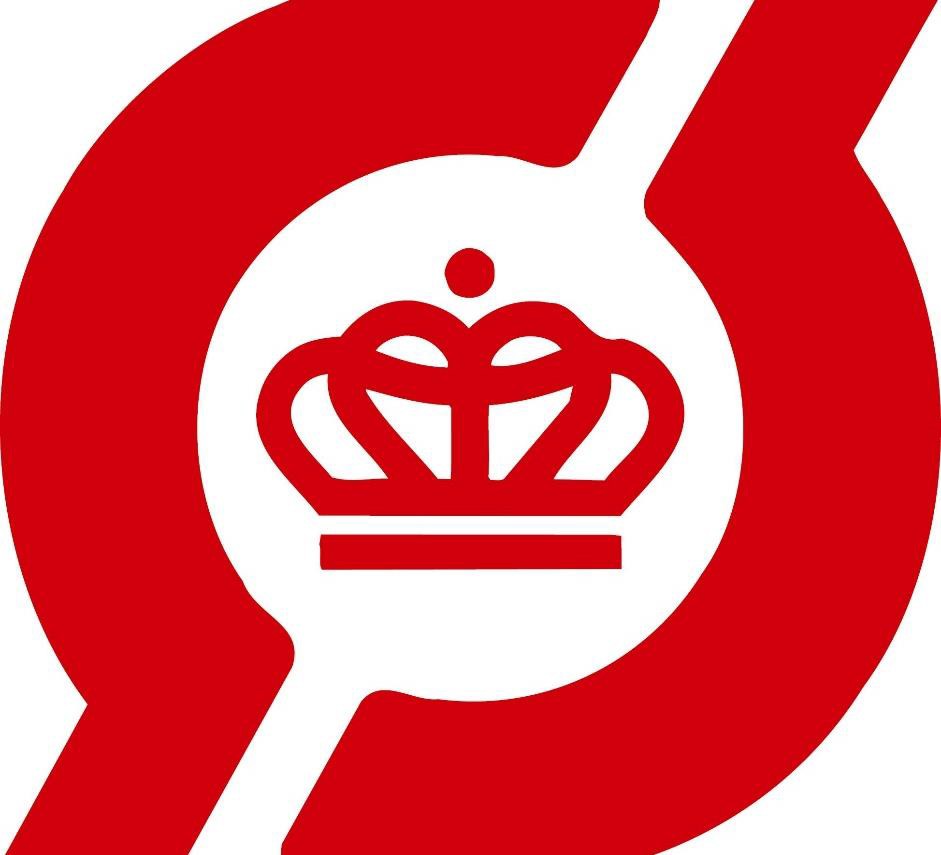 We dont talk about or criticise  conventional farming

We dont force MPs to choose sides.

Building up the organic sector, does
not require that politicians choose sides.
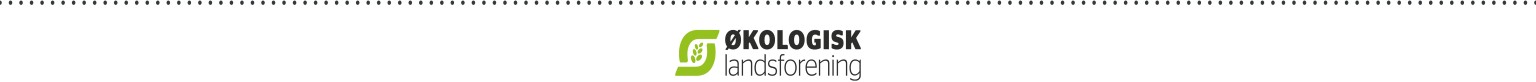 The people, the politicians, are always listening.
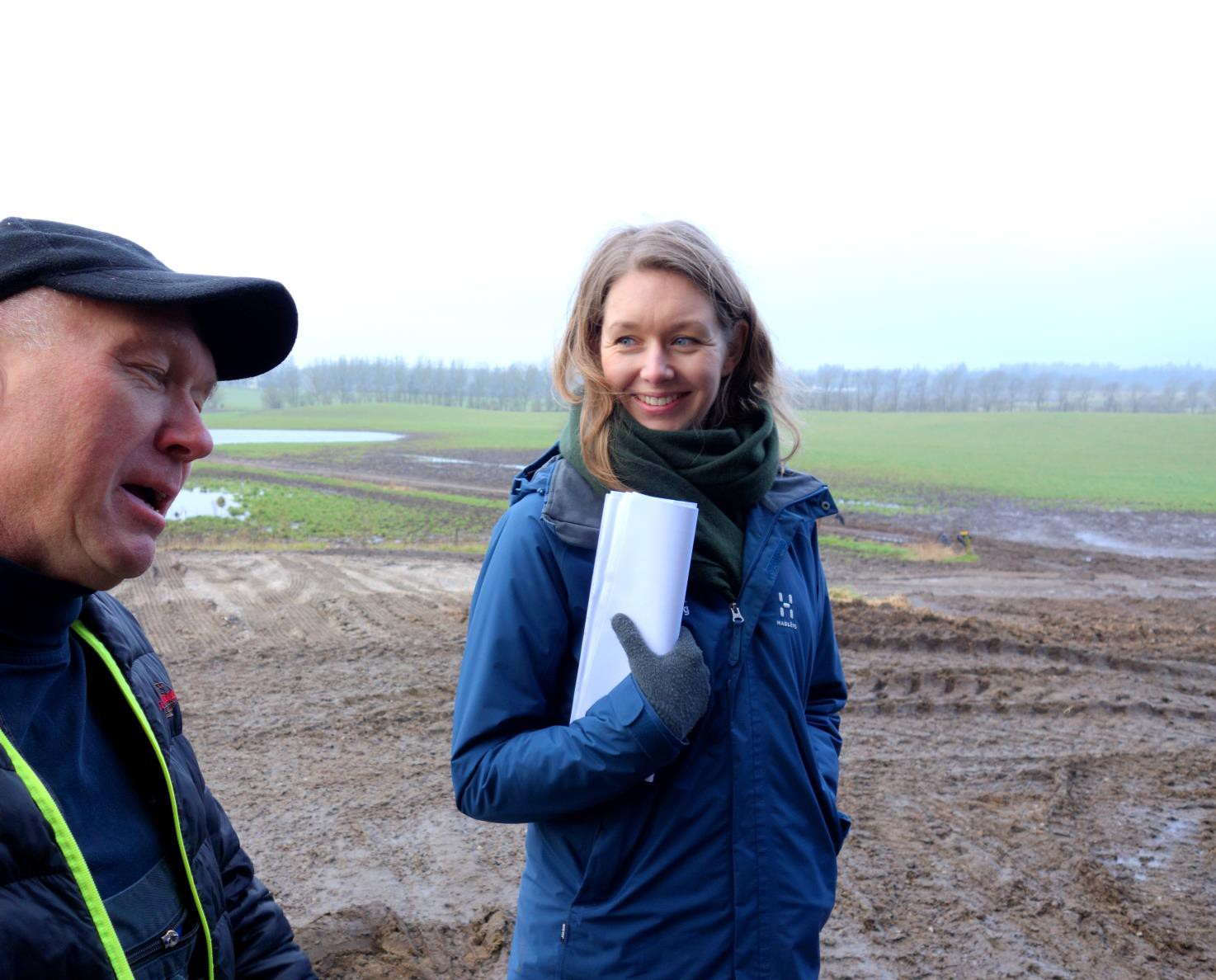 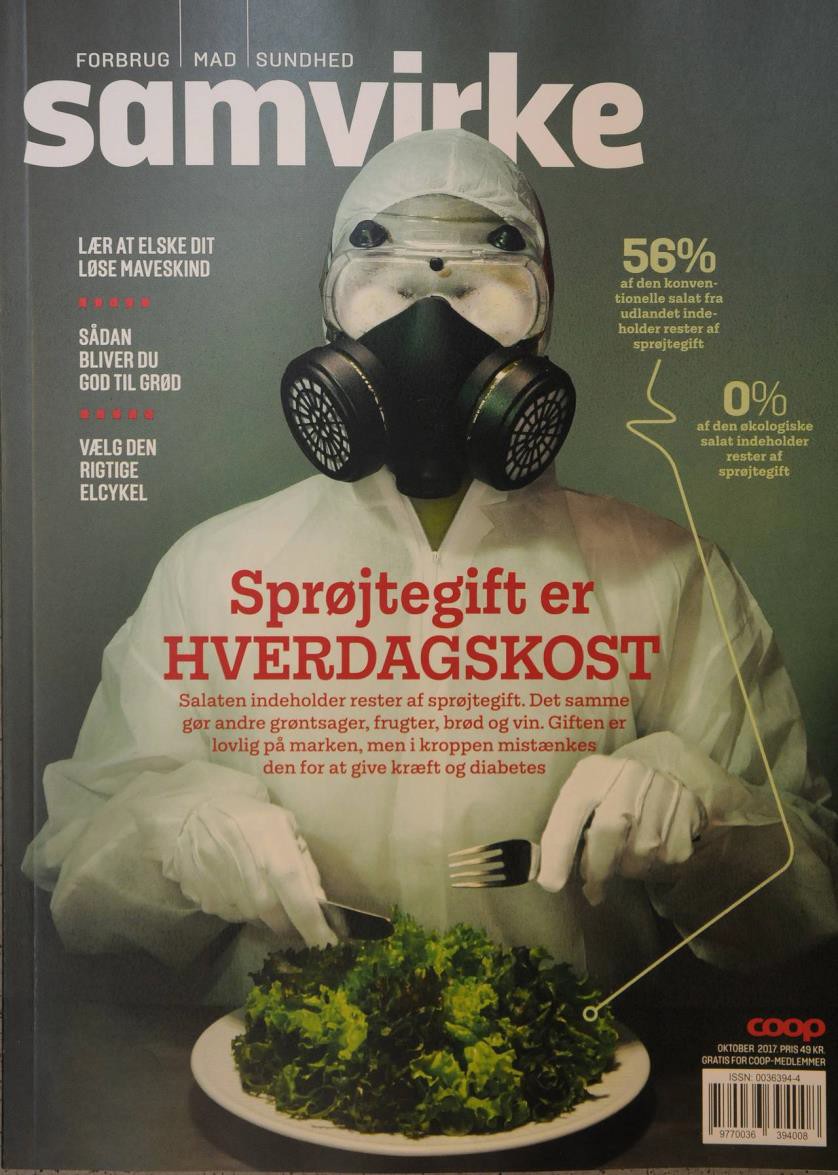 Our  communication is  not political, but

Our political  communication is  also for the  consumer

We talk about the  solutions we are  creating.

We give hope –  consumers and  politicians can  count on us!
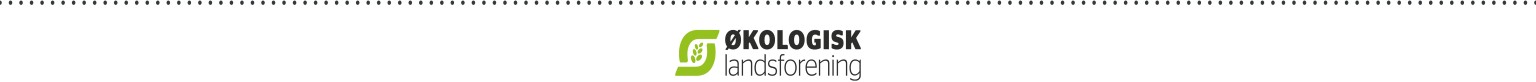 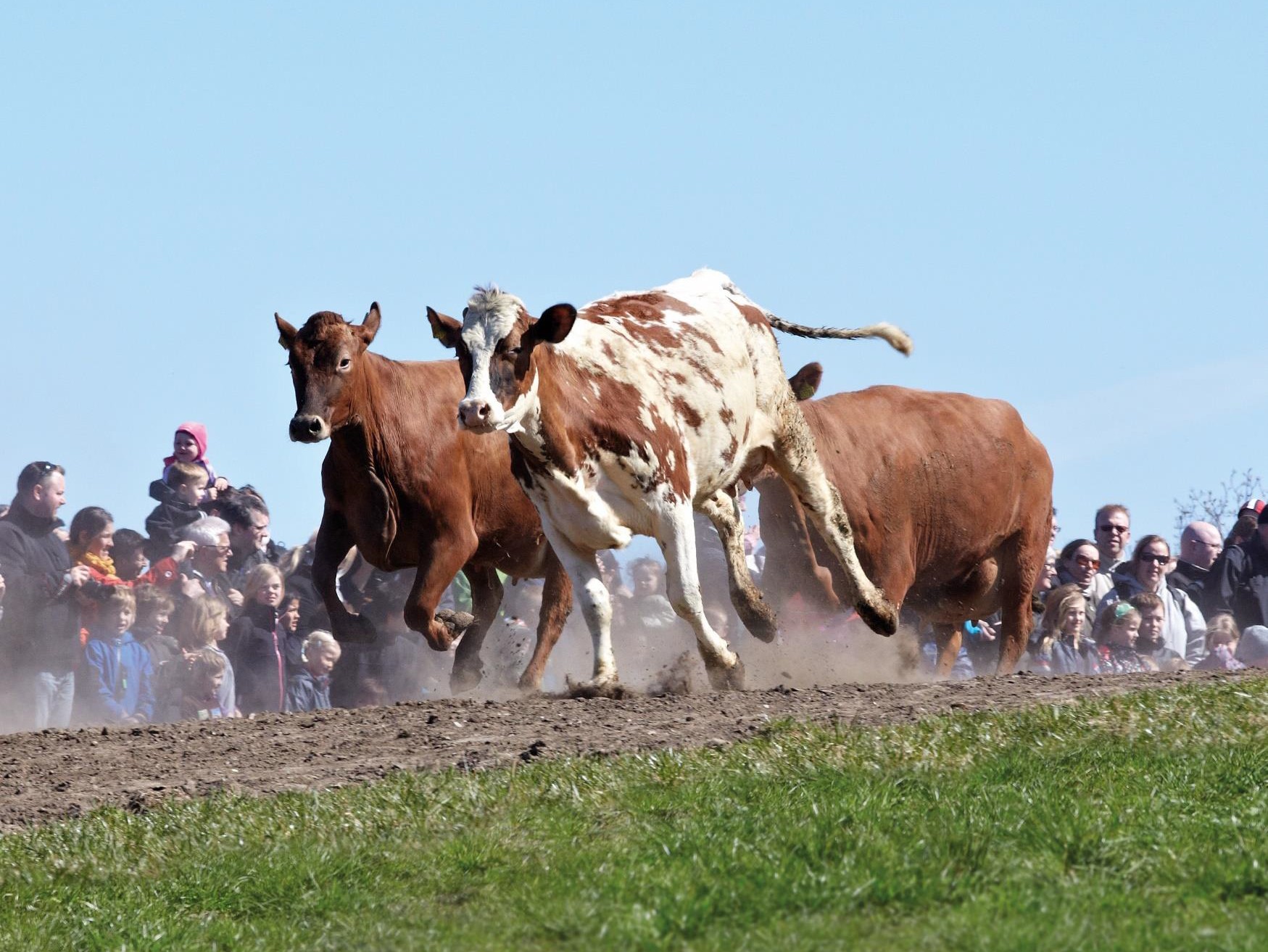 PULL: Support for consumer
awareness.	Organic Day!
250.000 Danes go to the countryside to help welcome  the organic cows out onto fresh grass for the first time  after a long winter in the stable.
………………………………………………………………………………………………………………………………………..
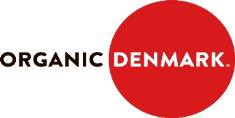 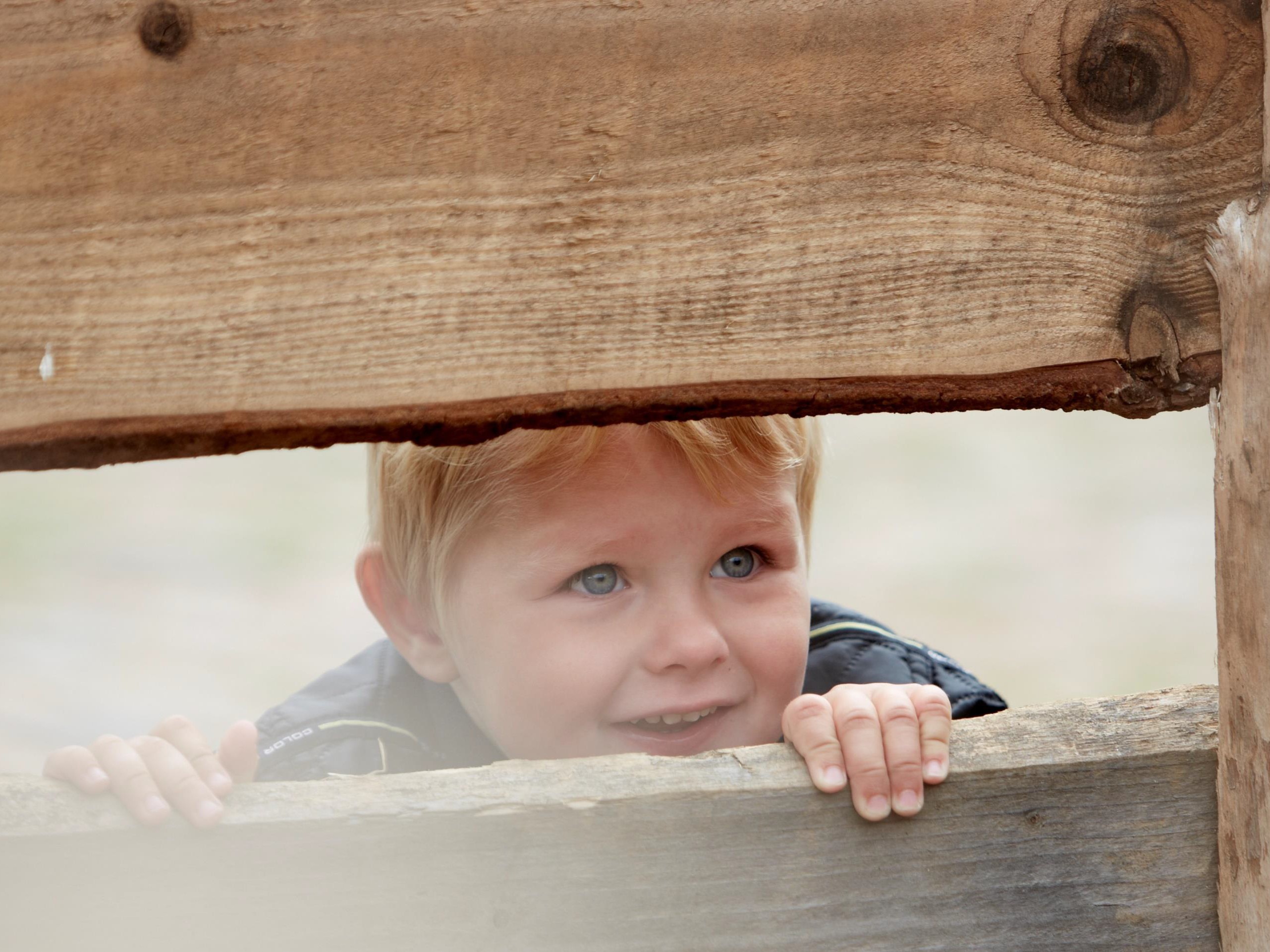 Visitors get an experience they can feel and remember.
The message: Organics set cows free.
………………………………………………………………………………………………………………………………………..
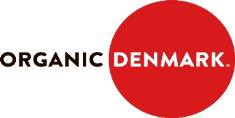 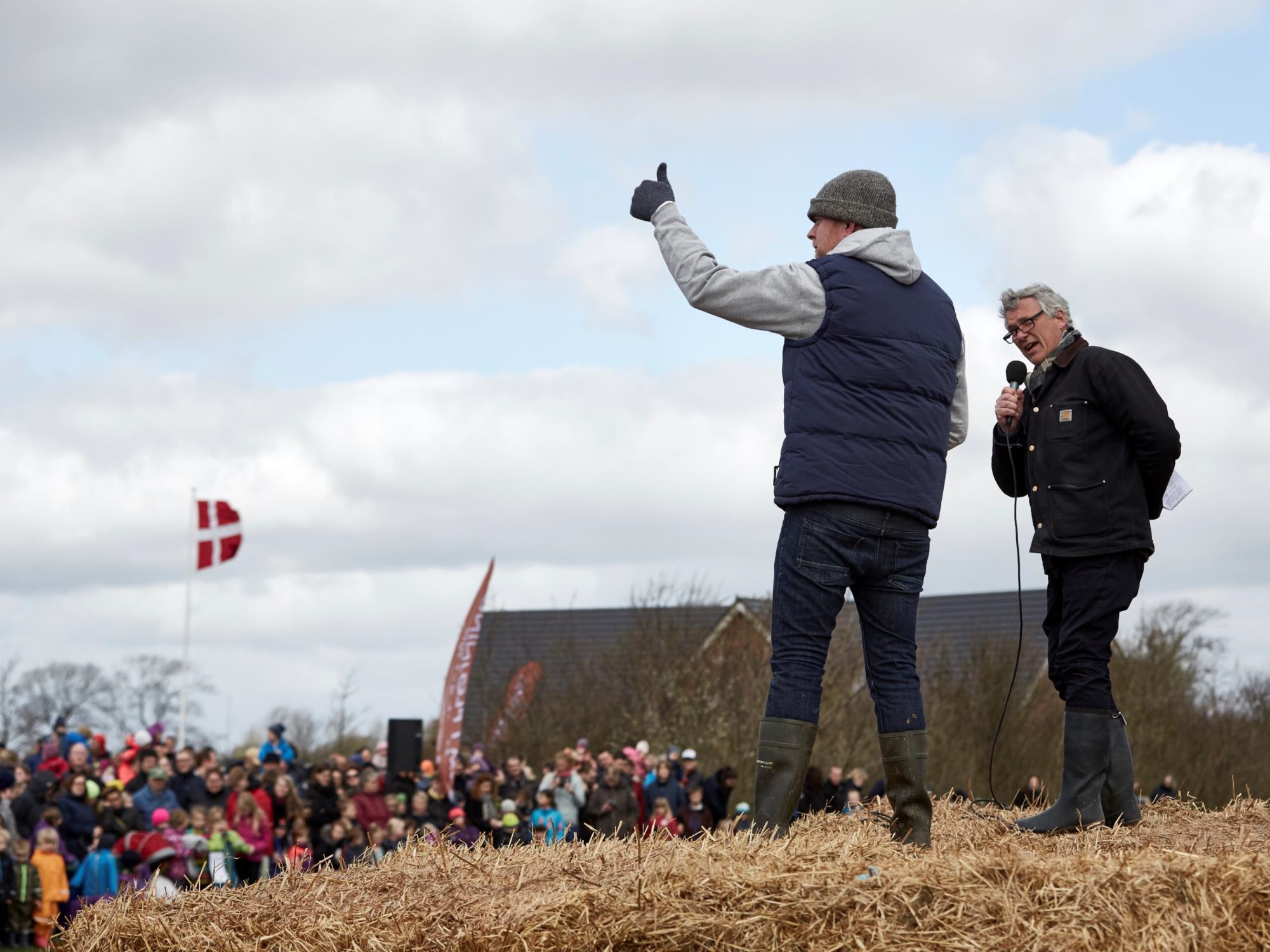 Farmers get the  support they deserve.
………………………………………………………………………………………………………………………………………..
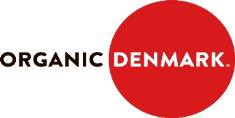 Politics create pull from market
Push/Pull from organic sector
National goal:
60 percent organic in  all public kitchens
Guarantee for supply:
Collaboration in  supply chain on  product development  & supply to kitchens
Political  support and  sector action  create ”push  and pull” for  organic public  kitchens
Financing:
Support for cities,  hospitals etc for  education in kitchens
Education, motivation  in the kitchens:
Total conversion to  healthier, organic and  climate friendly food
Education, motivation  in food service  companies:
Organic schools
National Organic
Cuisine Label:
For 30, 60, 90 %
organic in public &  private kitchens
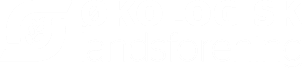 Pull strategy 3
The organic cuisine labels
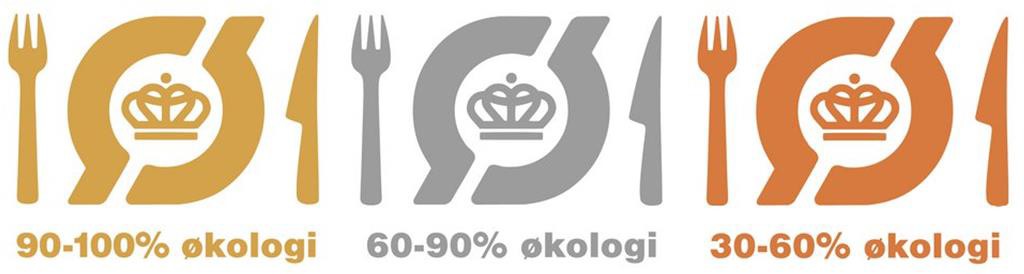 ………………………………………………………………………………………………………………………………………..
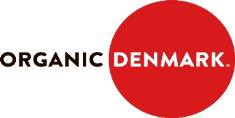 Steady increase in organic cuisine labels in the public kitchens
3000
2465
2500
1947
Antal spisemærker
2000
1429
1500
1085
1000
603
304
500
94
36
0	12
0
2009	2010	2011	2012	2013	2014	2015	2016	2017	2018
År
………………………………………………………………………………………………………………………………………..
Push/pull from the organic sector 3:
Motivating leadership and frontline salespeople in food service firms
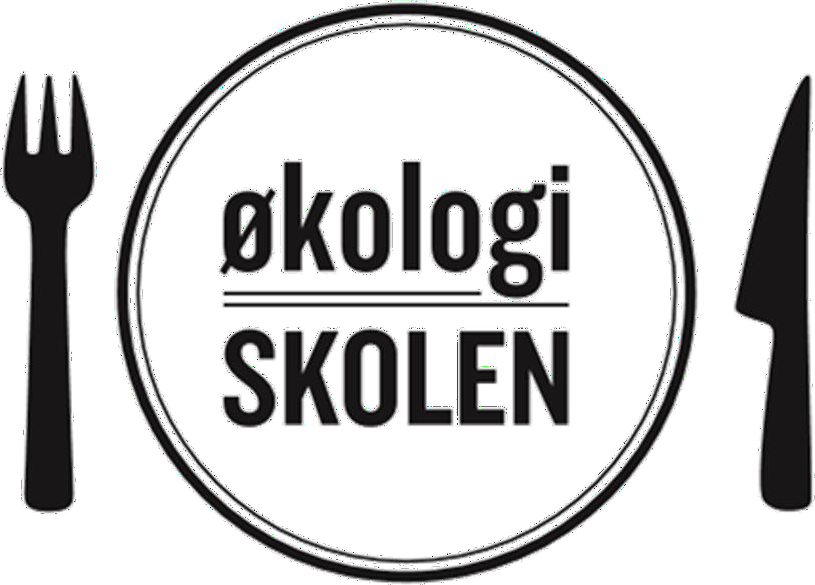 ………………………………………………………………………………………………………………………………………..
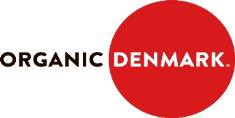 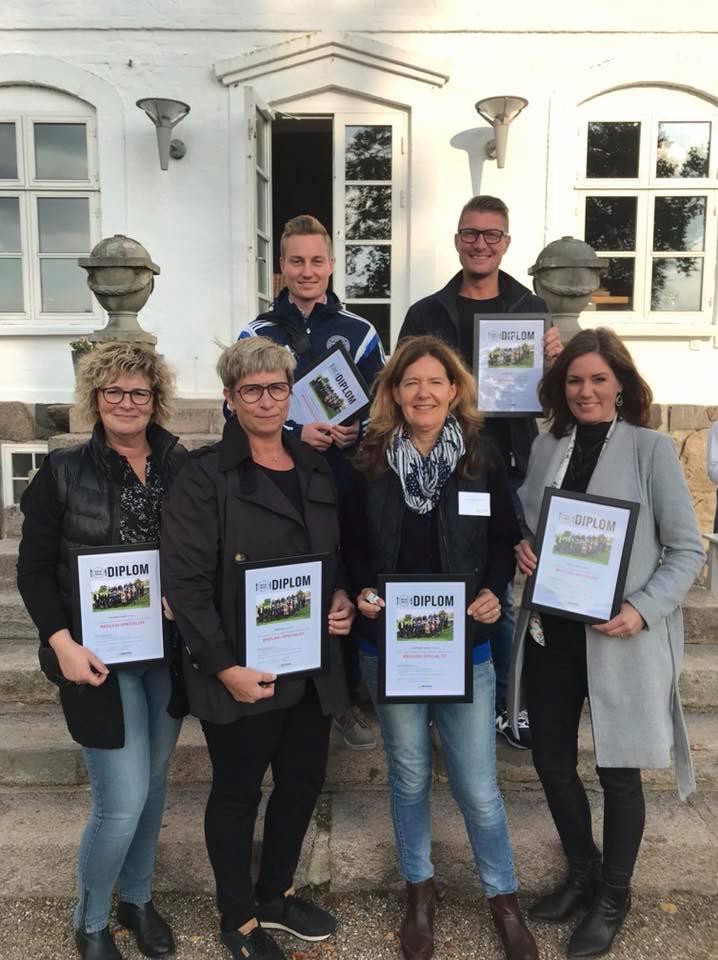 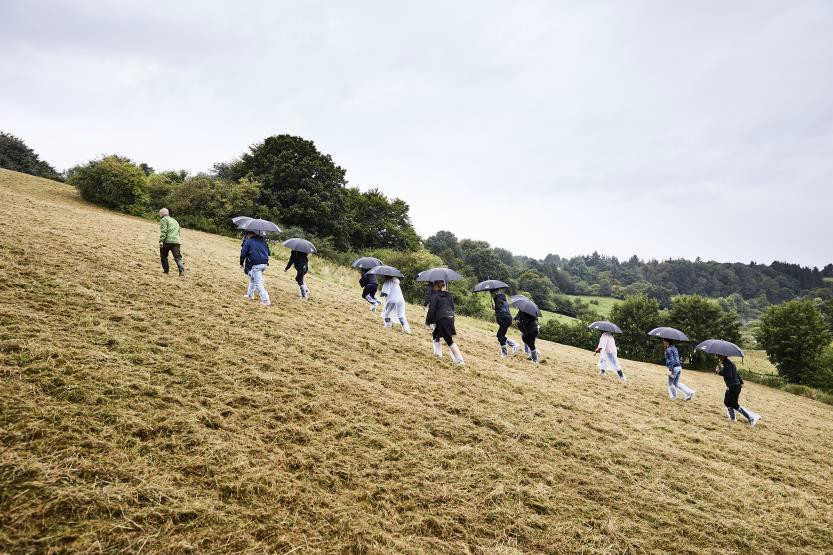 Its all about motivation:
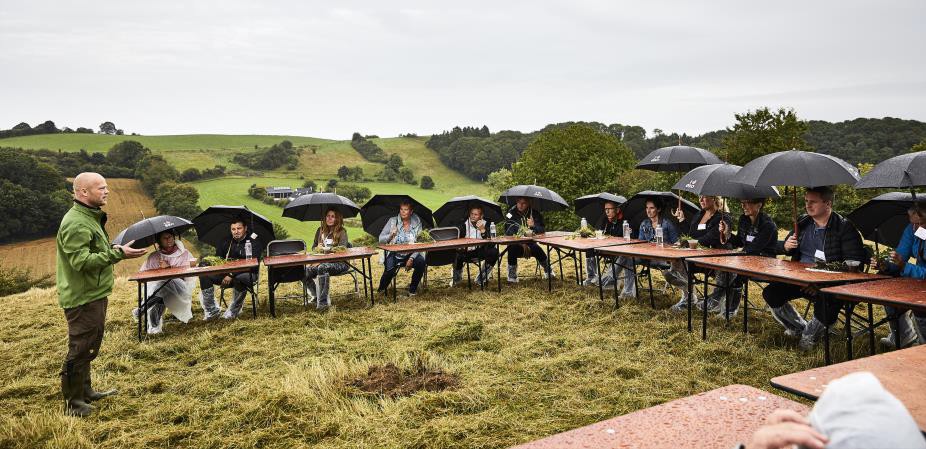 Organics have to be experienced.
Getting close to ”the why” –  what does organic farming  mean for nature, animals, soil,  climate.


Celebrating!
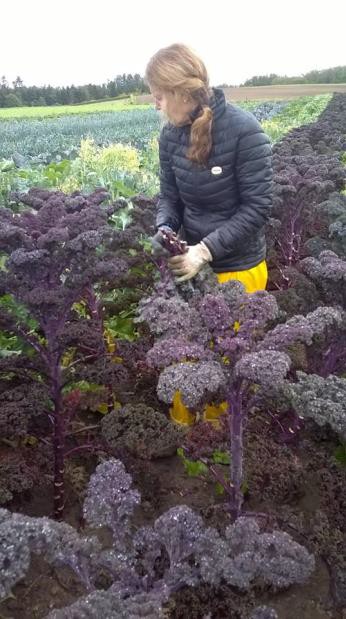 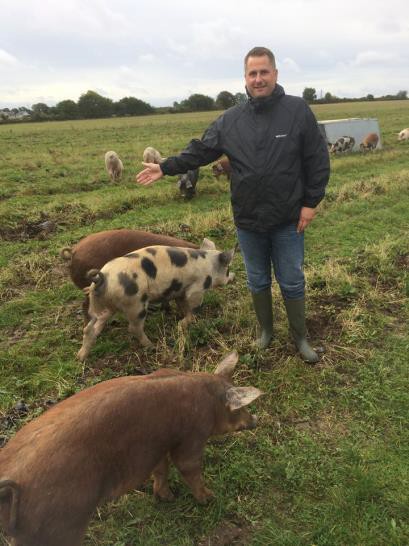 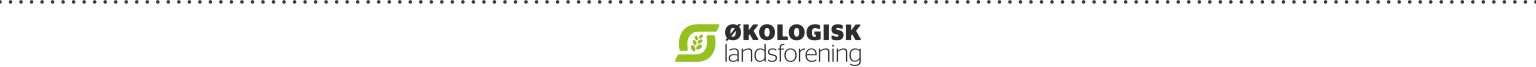 Organic sector creates momentum:  Education and motivation in the kitchens!
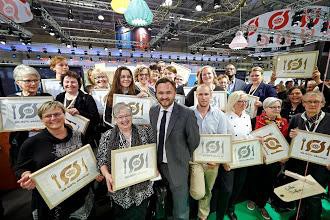 Massive educational effort  focussing on leaders and  workers in the public kitchens;  collaboration with their trade  unions.
Mobile conversion trainers:  Copenhagen House of Food;  Øko + +
Broad agenda to increase  respect for workers talent, as  they ”make real food again”.
Reinforcement through  celebrations.
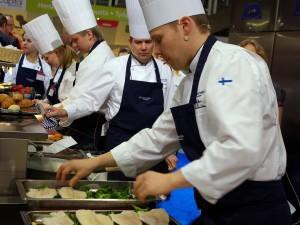 ………………………………………………………………………………………………………………………………………..
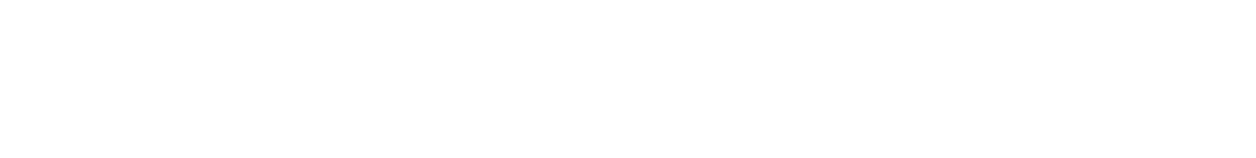 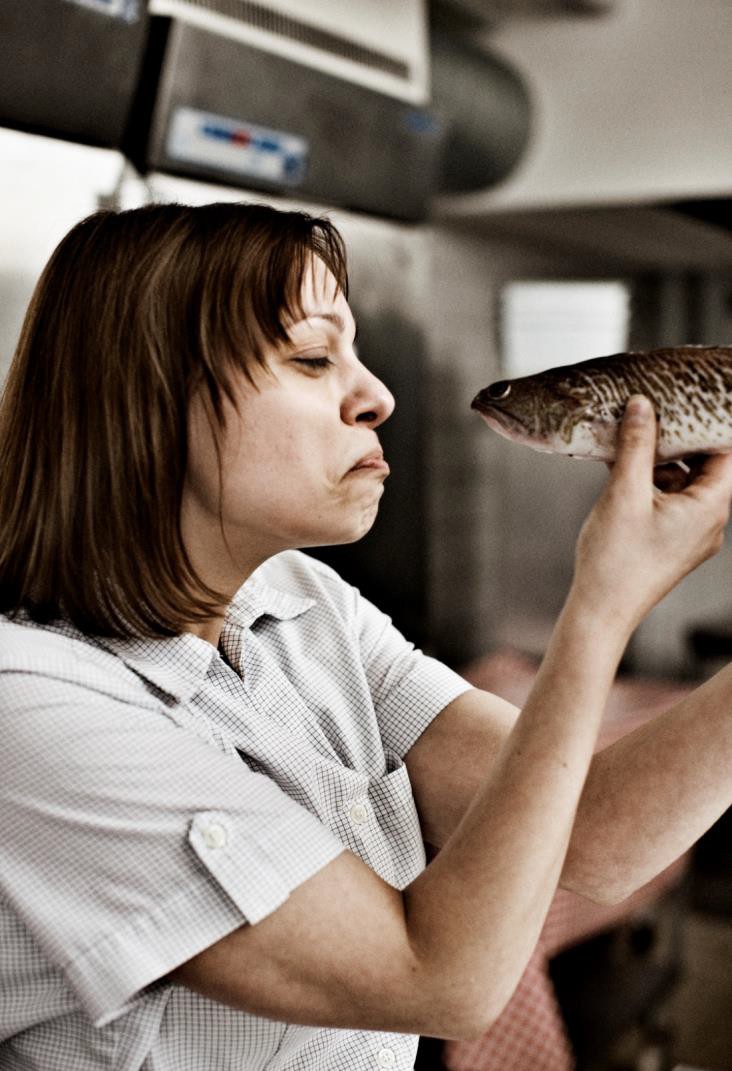 More greens; root veggies
Less meat
Food in season
Reduced waste
Better food
Organic within the same  budget
………………………………………………………………………………………………………………………………………..
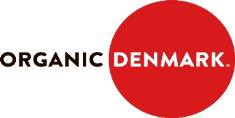 Its about the people: motivation!
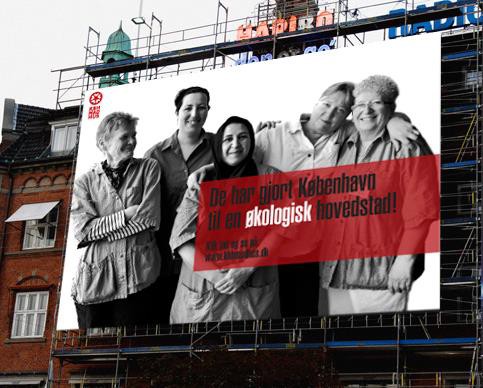 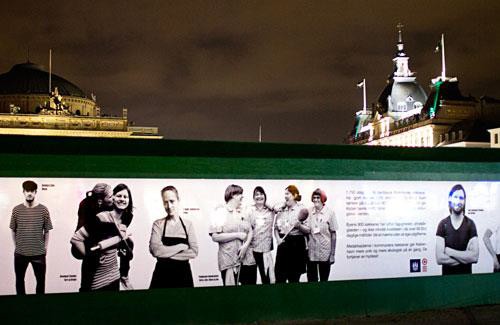 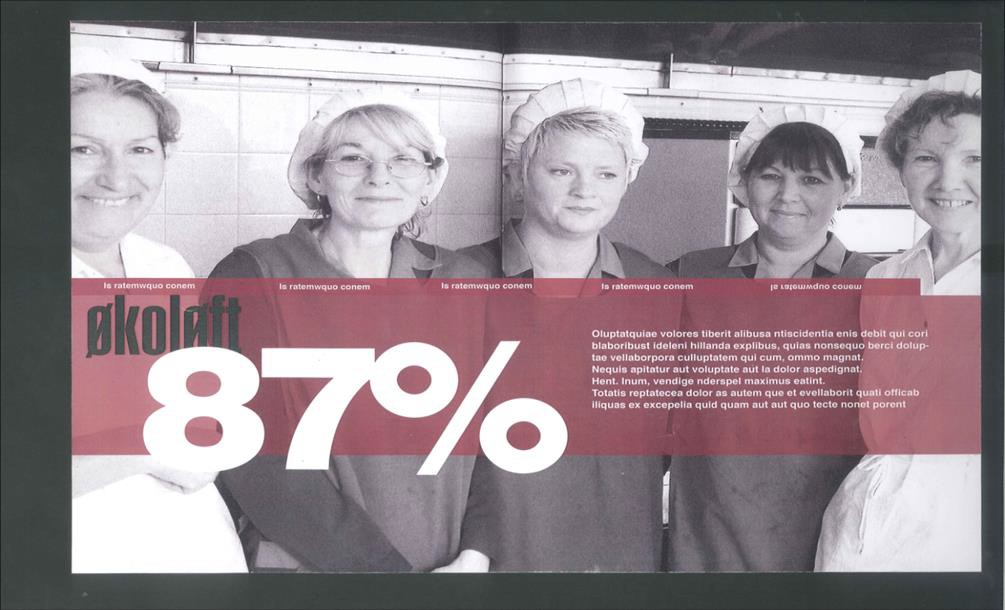 ………………………………………………………………………………………………………………………………………..
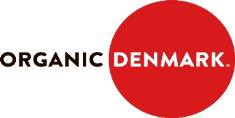 Tak for jeres opmærksomhed!
Thanks for listening!  And for your efforts!
Contact us if we can help you pave the way to  organic growth – with policy and market know-how.
Paul Holmbeck, director, Organic Denmark  ph@okologi.dk
+45 28191962
www.organicdenmark.com
………………………………………………………………………………………………………………………………………..